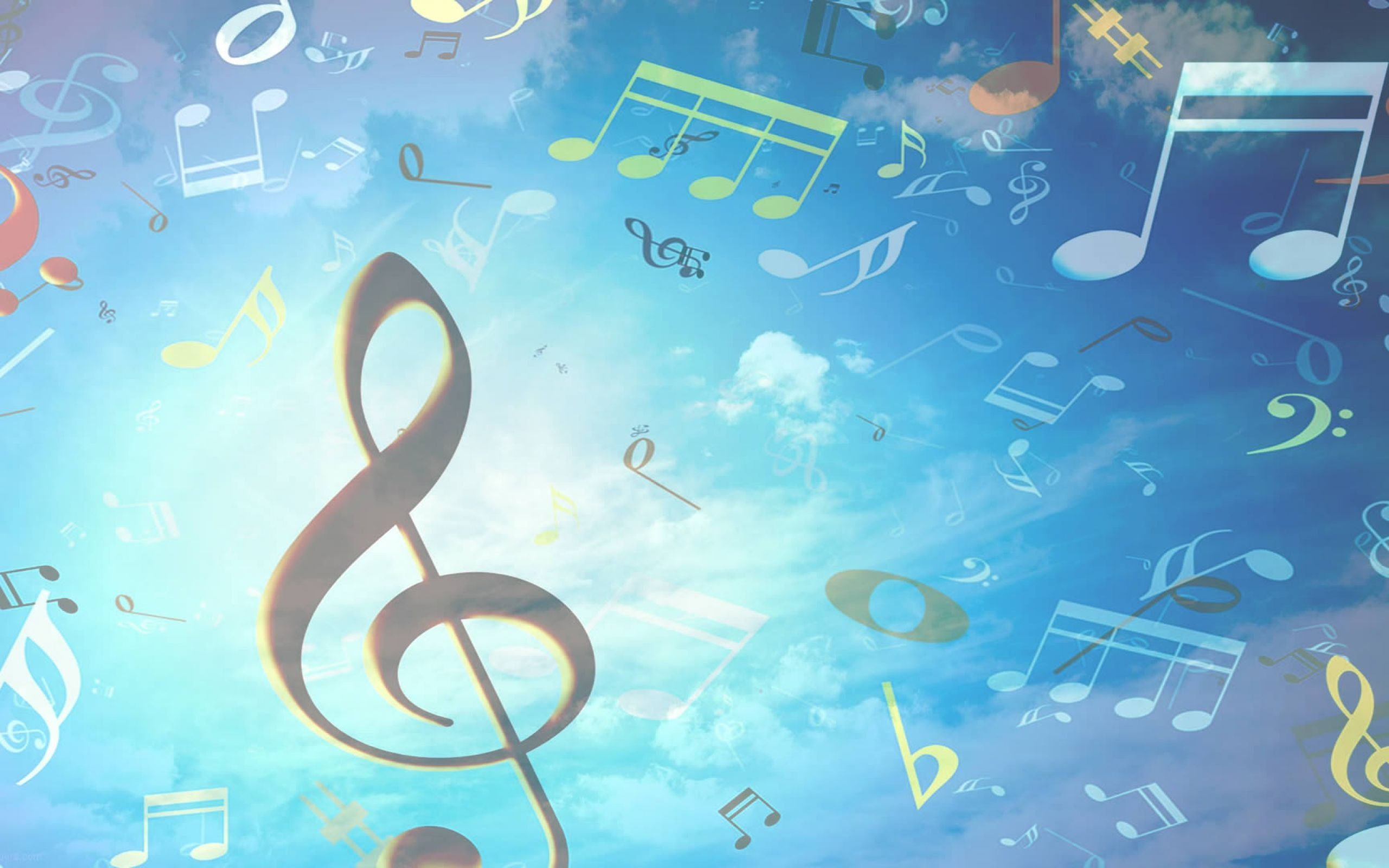 Муниципальное автономное дошкольное образовательное учреждение
№1 Сказка»
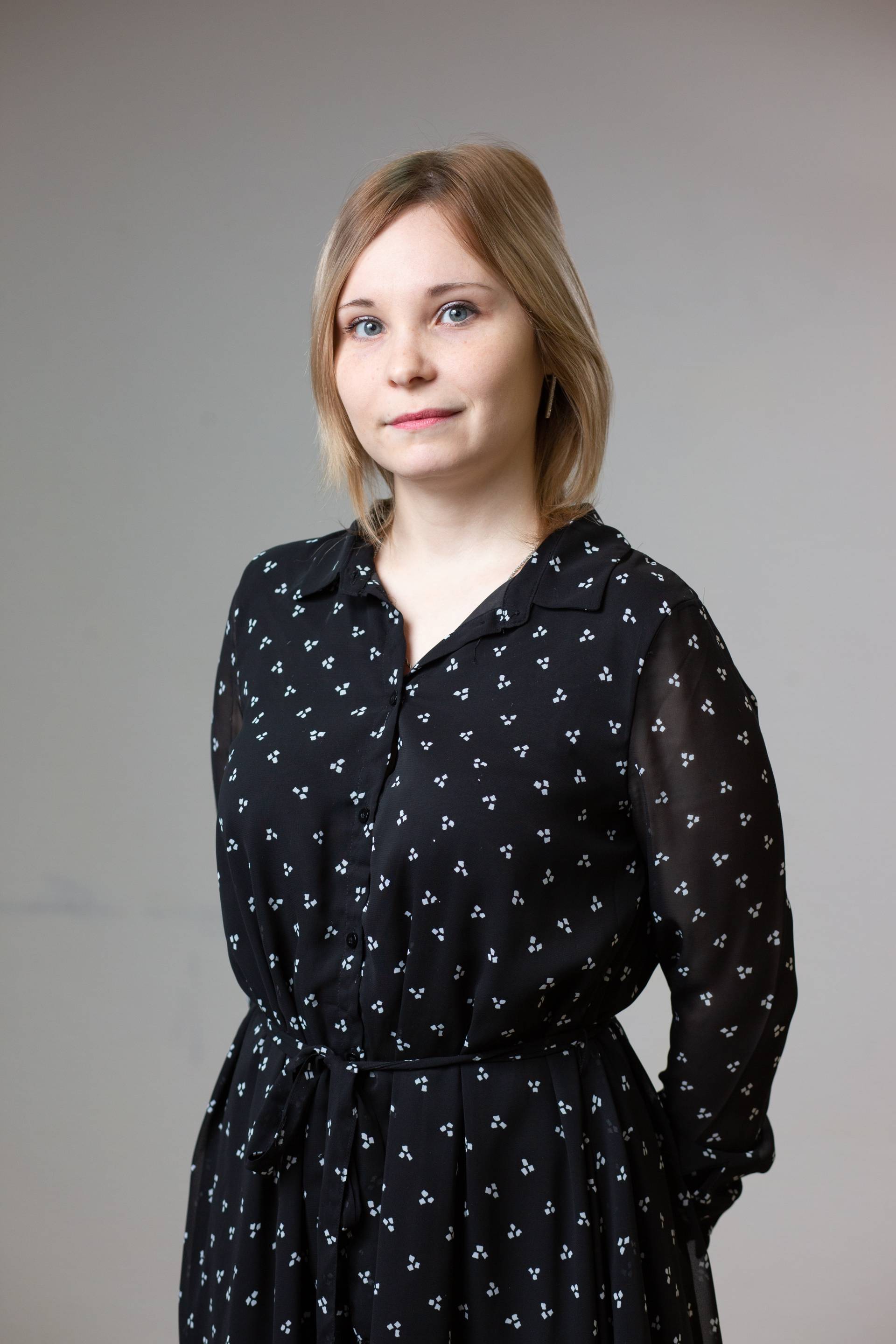 Электронное портфолио                            музыкального руководителя

     

 Гришаевой Ольги Витальевны
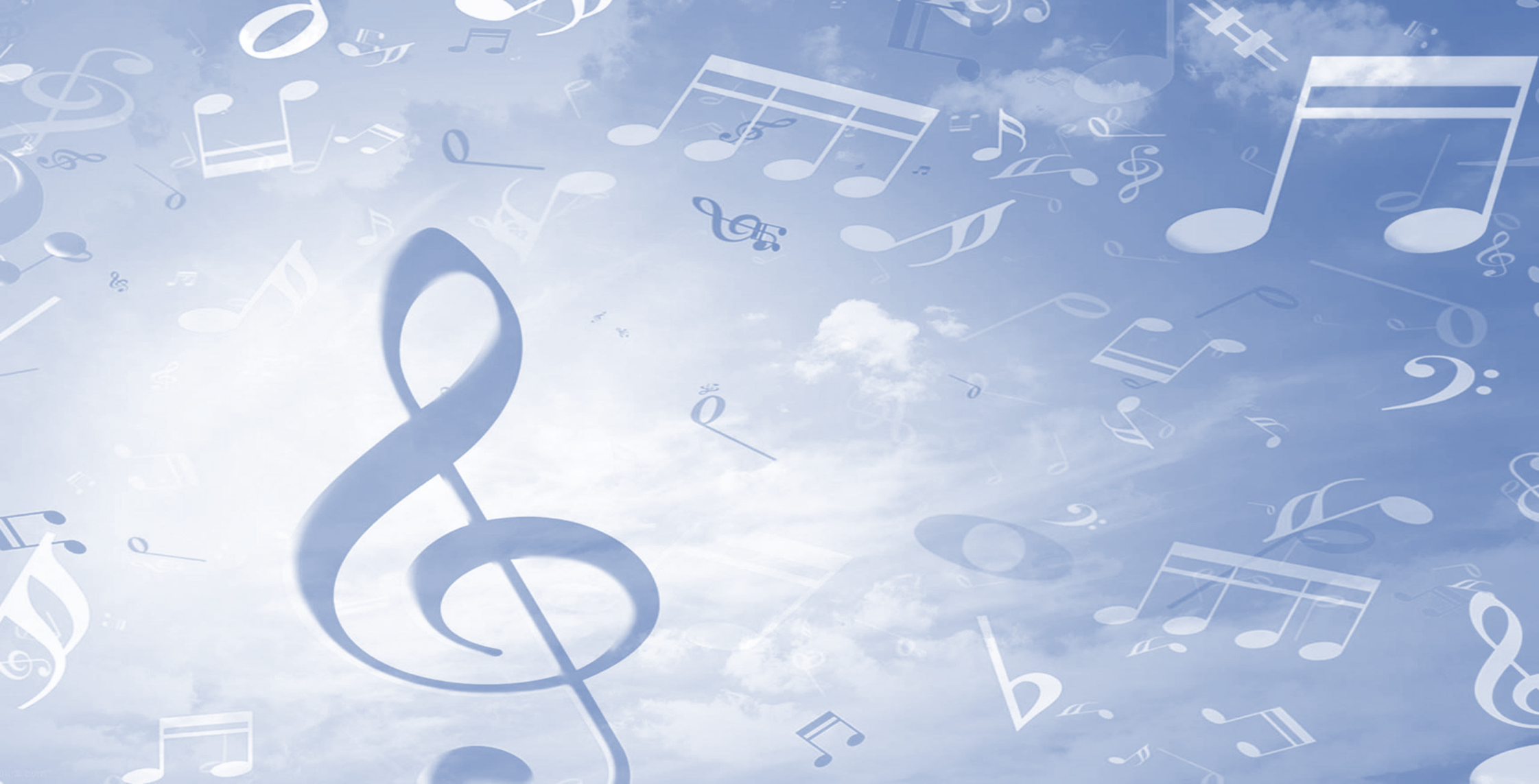 Образование: Педагогическое образование, профиль – «Музыкальное образование». Федеральное государственное учебное образовательное учреждение высшего профессионального образования «Нижневартовский государственный университет» г. Нижневартовск. Год окончания: 25.06.2015 г.
Квалификация и  специальность: Музыкальный руководительПереподготовка: ООО «Институт РОПКИП» по программе «Методы и приемы обучения хореографии в рамках организации дополнительного образования детей».Квалификация: Преподаватель детской хореографии. Период обучения: c 26 мая 2021 г. по 27 июля 2021г. Курсы повышения квалификации: 
11.02.2018 г. - «ФГОС образования для детей с ОВЗ в условиях образовательной и специальной (коррекционной) школы».
19.10.2019 г. – «Организация образовательной деятельности на дошкольном уровне в области художественно-эстетического развития»
Личный e-mail: Ollga1993@yandex.ru
Личный сайт: https://nsportal.ru/grishaeva-olga
Почтовый адрес образовательной организации: 628681, г.Мегион, сутормина 6/1
e-mail образовательной организации:skazka_megion@mail.ru
Стаж педагогической работы: 7 лет. 
Общий стаж: 7 лет. 
Стаж работы в дошкольном учреждении:  7 лет.
Стаж работы в занимаемой должности: 7 лет.
Квалификационная категория: нет.
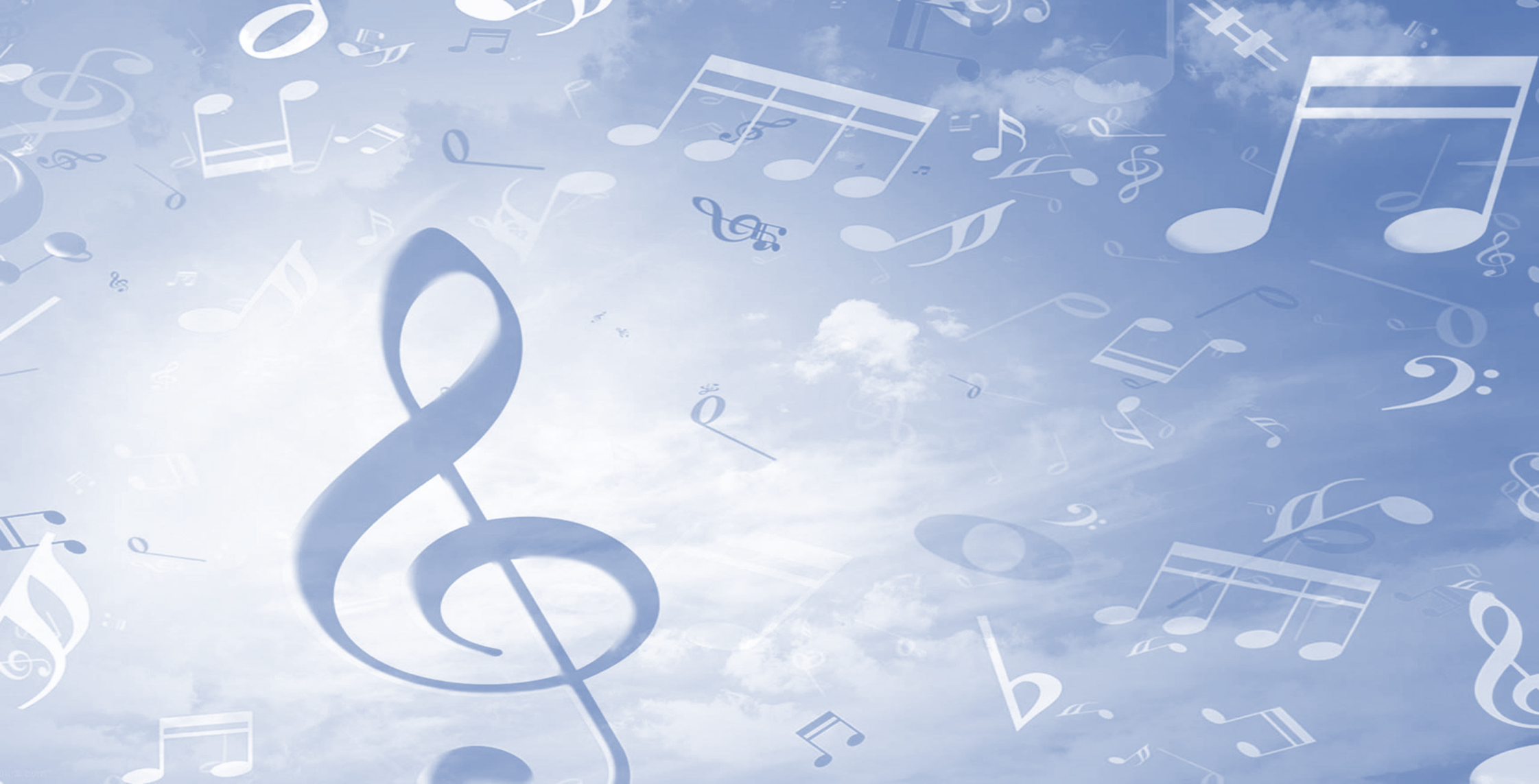 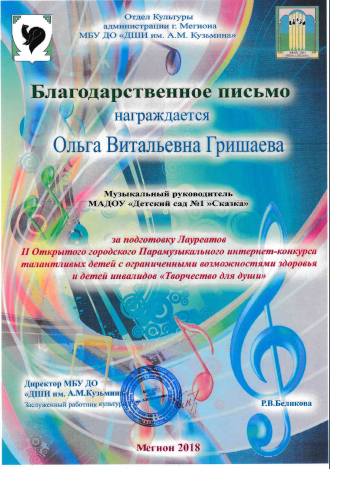 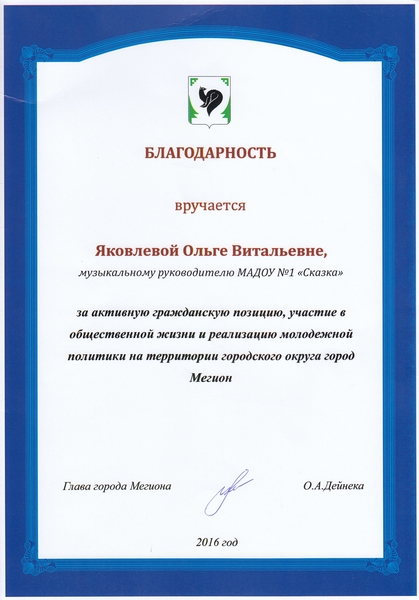 Награждена:
https://nsportal.ru/grishaeva-olga
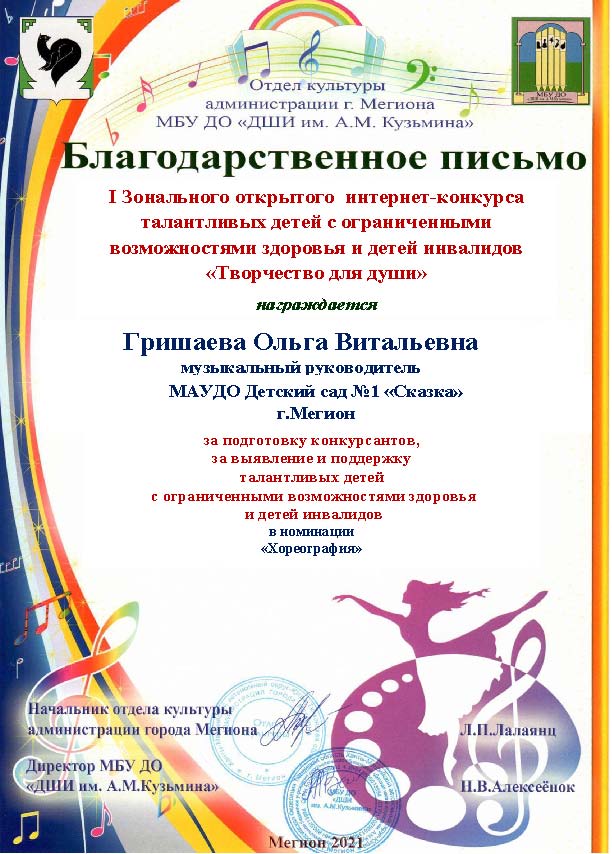 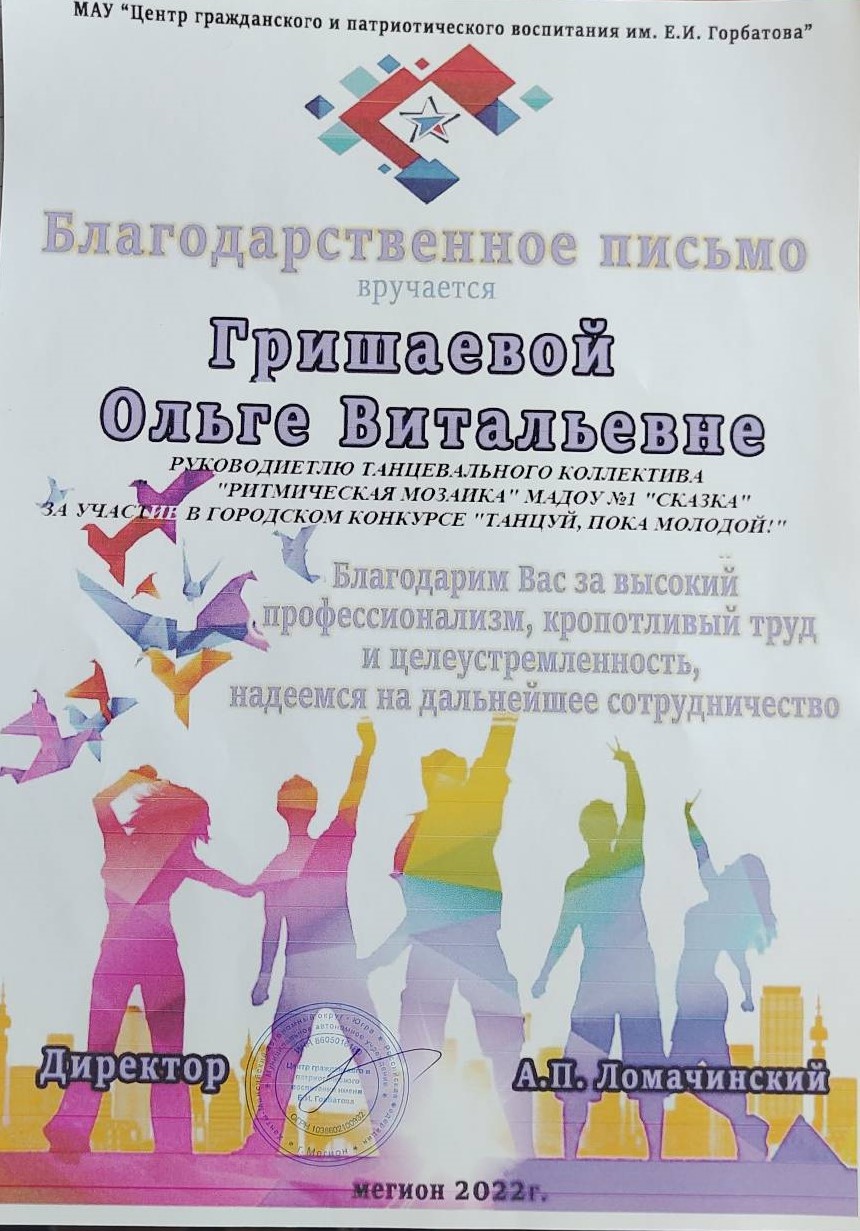 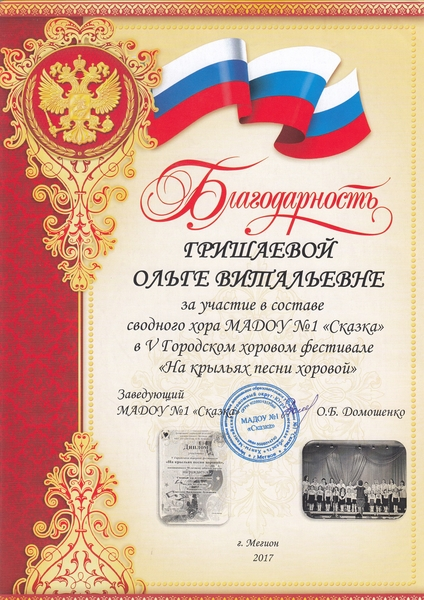 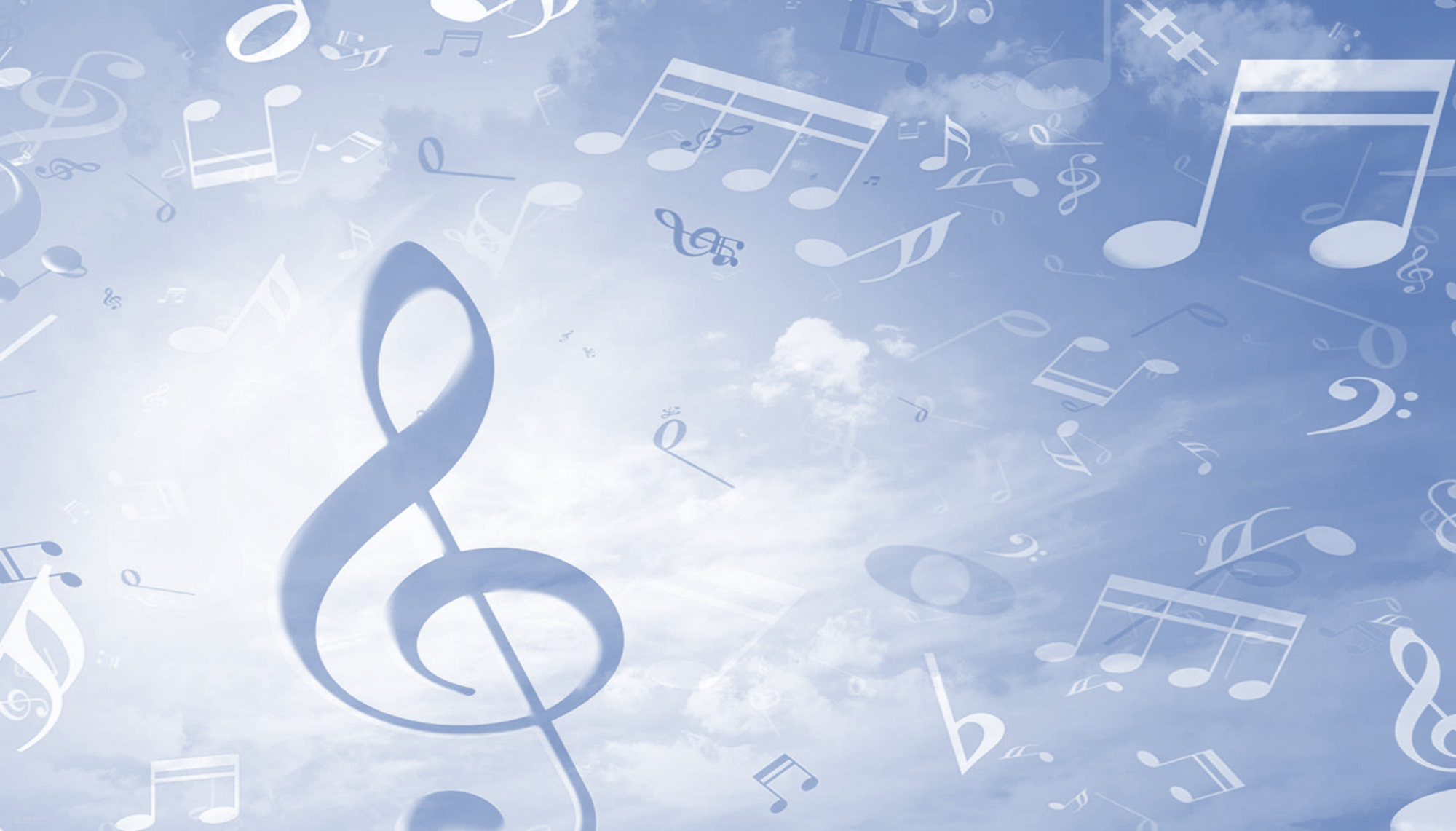 РАЗДЕЛ I
Рабочие программы, программы внеурочной деятельности, описание педагогических технологий, методик, дидактических ресурсов и др. материалов, используемых в педагогической практике
https://nsportal.ru/detskiy-sad/raznoe/2022/02/03/rabochaya-programma-muzykalnogo-rukovoditelya-po-realizatsii-4

https://nsportal.ru/detskiy-sad/raznoe/2022/02/03/rabochaya-programma-muzykalnogo-rukovoditelya-po-realizatsii-3

https://nsportal.ru/detskiy-sad/raznoe/2022/02/03/rabochaya-programma-muzykalnogo-rukovoditelya-po-realizatsii-1

https://nsportal.ru/detskiy-sad/raznoe/2022/02/03/rabochaya-programma-muzykalnogo-rukovoditelya-po-realizatsii-0

https://nsportal.ru/detskiy-sad/raznoe/2022/02/03/rabochaya-programma-muzykalnogo-rukovoditelya-po-realizatsii-osnovnoy

https://nsportal.ru/detskiy-sad/raznoe/2022/02/03/rabochaya-programma-muzykalnogo-rukovoditelya-po-realizatsii-2

https://nsportal.ru/detskiy-sad/raznoe/2022/02/03/rabochaya-programma-muzykalnogo-rukovoditelya-po-realizatsii-2

https://nsportal.ru/detskiy-sad/raznoe/2022/02/03/rabochaya-programma-muzykalnogo-rukovoditelya-po-realizatsii
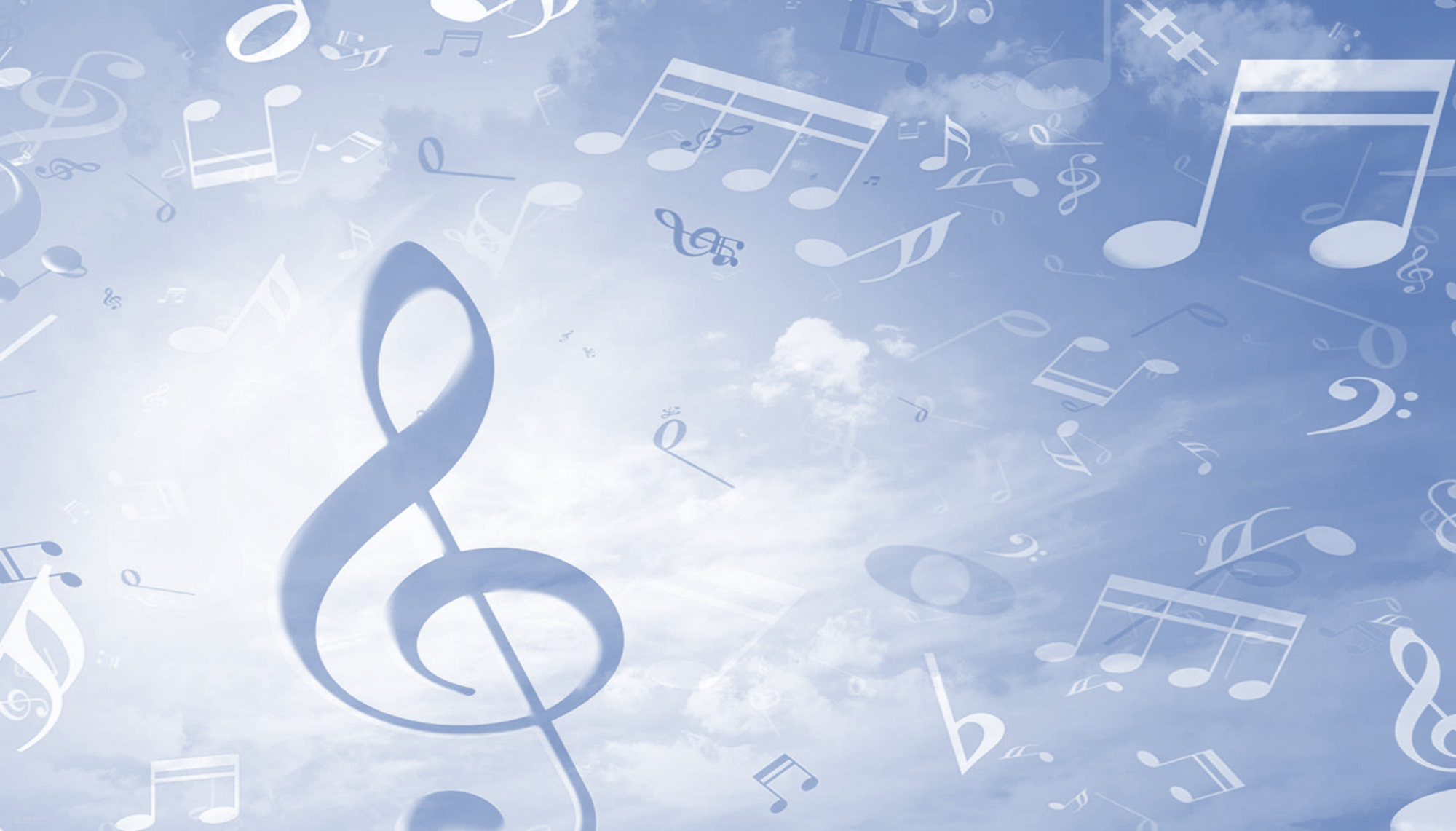 РАЗДЕЛ I
Рабочие программы, программы внеурочной деятельности, описание педагогических технологий, методик, дидактических ресурсов и др. материалов, используемых в педагогической практике
Реализация дополнительной образовательной программы «Ритмическая мозаика»
https://nsportal.ru/detskiy-sad/muzykalno-ritmicheskoe
-zanyatie/2021/11/25/programma-dopolnitelnogo-obrazovaniya
https://nsportal.ru/detskiy-sad/muzykalno-ritmicheskoe-zanyatie/2018/03/14/programma-ritmicheskaya-mozaika-5-6-let
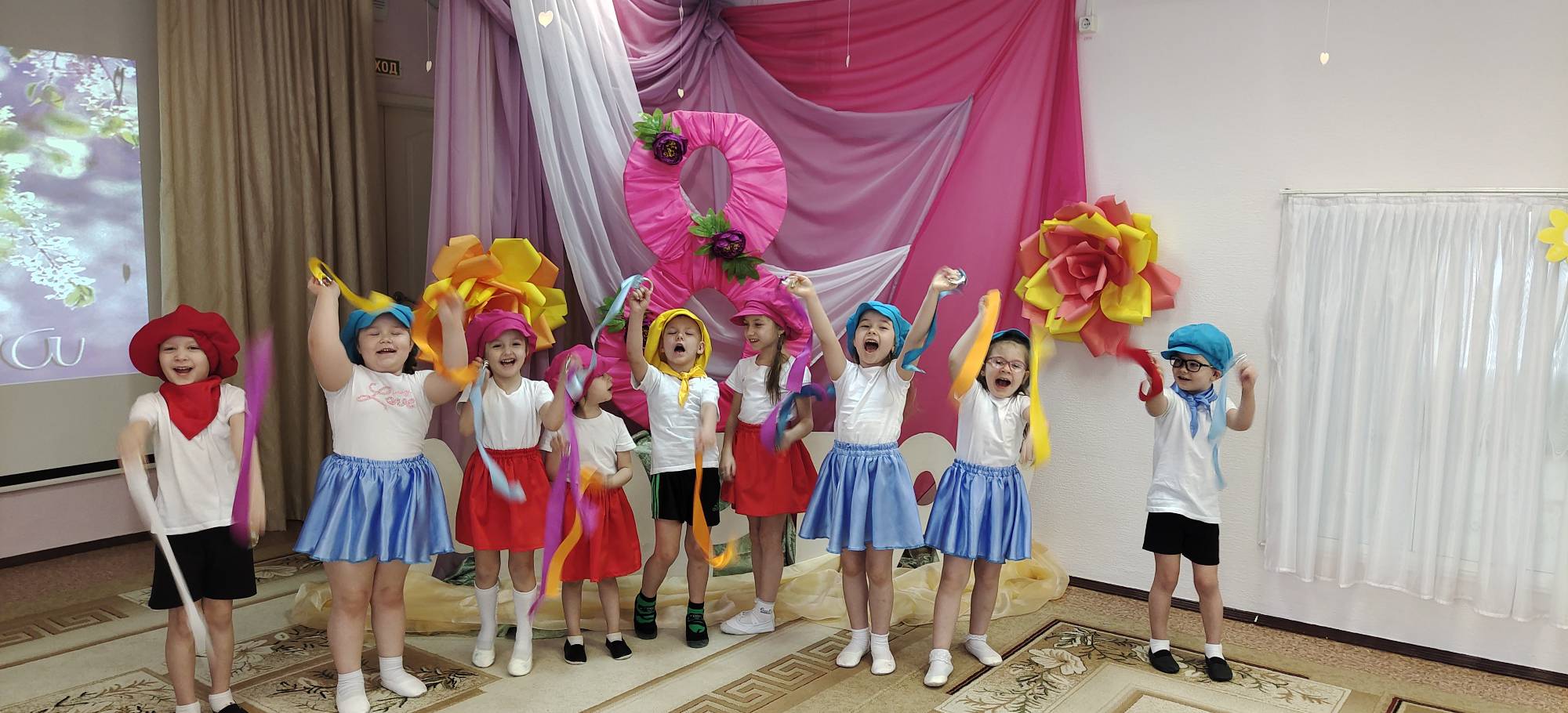 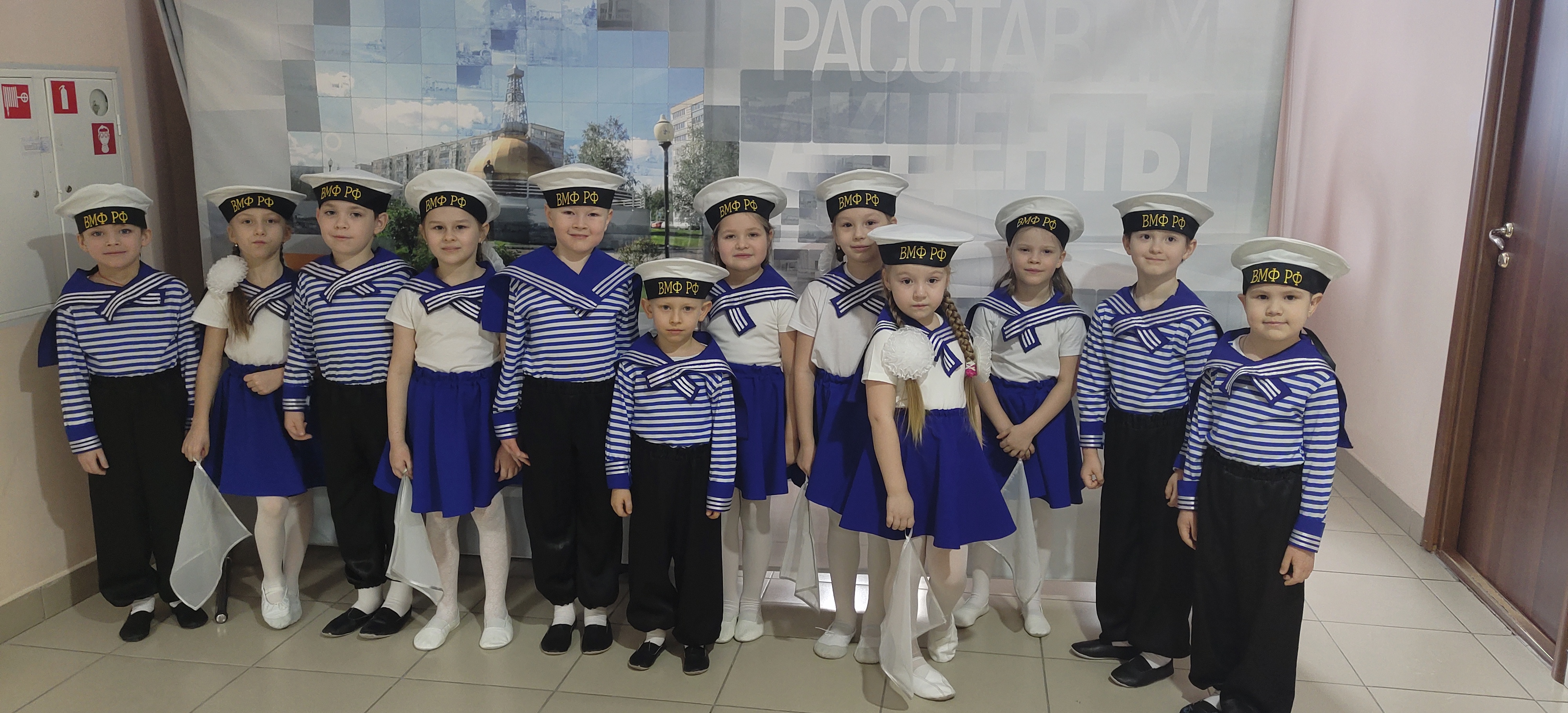 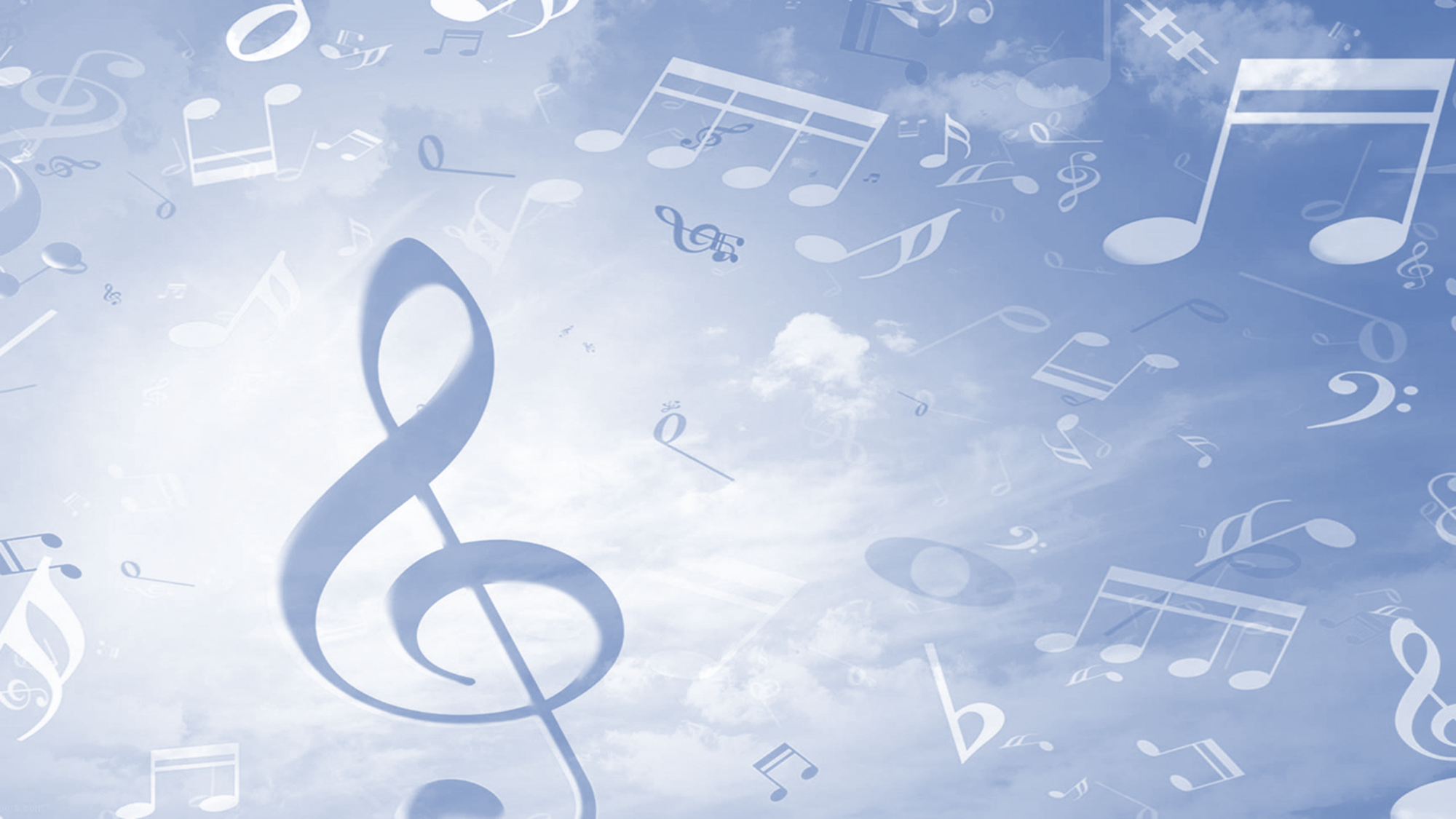 РАЗДЕЛ II
«Самообразование и материалы по теме; участие в круглых столах, конференциях, семинарах и т.д. творческие работы, проектная, исследовательская, экспериментальная работа и т.п.»
                             Тема самообразования: Развитие чувства ритма у детей дошкольного возраста.



















Актуальность: Проблема ритмического чувства у детей дошкольного возраста является актуальной на сегодняшний день.  А ритмическое чувство – это способность активного (двигательного) переживания музыки  –   одна из трёх основных музыкальных способностей наряду с ладовым чувством и музыкально-слуховыми представлениями. (Б.М. Теплов)Кроме того, ритм – одно из выразительных средств музыки. Следовательно, музыкальный ритм всегда является выражением некоторого эмоционального содержания. Современное понимание проблемы музыкального воспитания детей предполагает вовлечение их в процесс общения с музыкой на основе принципа деятельности и творческой игры.
Ссылка на сайт моей работы:https://nsportal.ru/detskiy-sad/muzykalno-ritmicheskoe-zanyatie/2021/11/25/bumazhnyy-orkestr-dozhdik
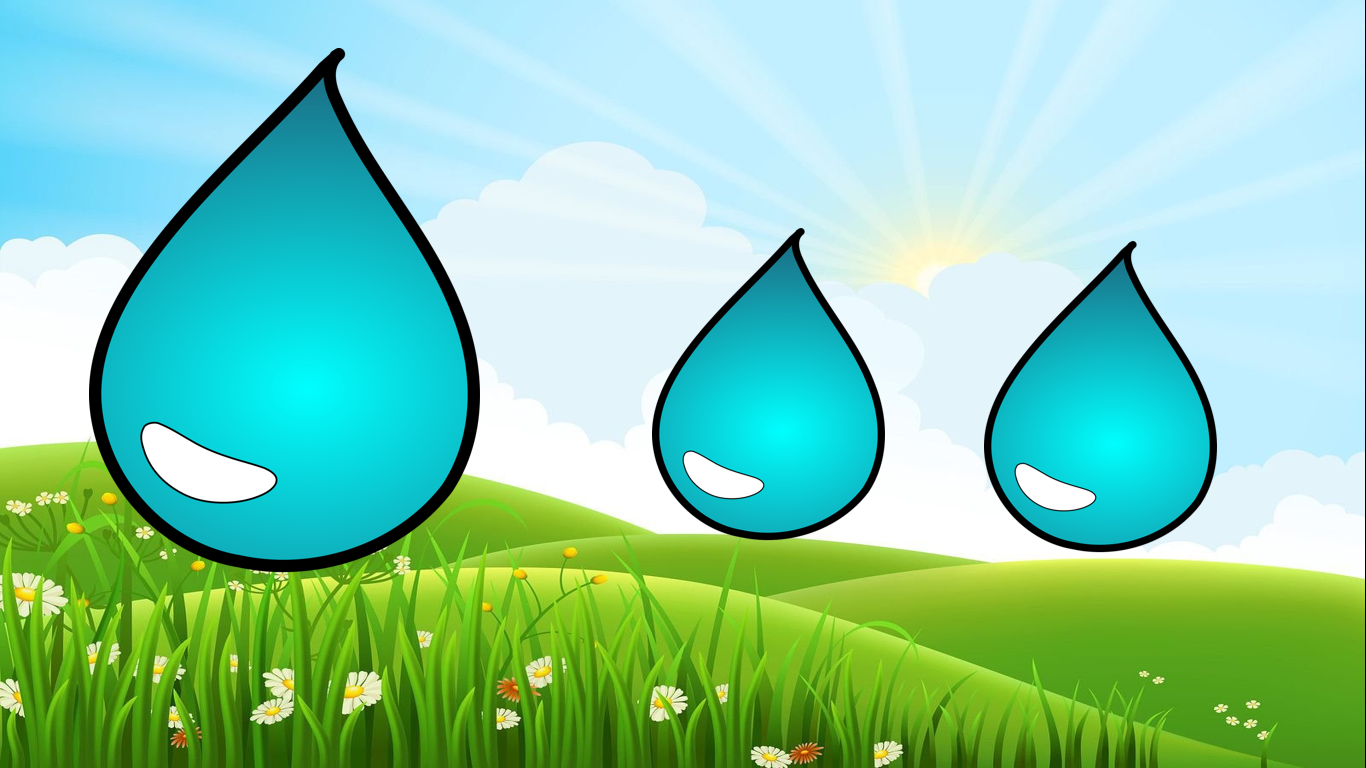 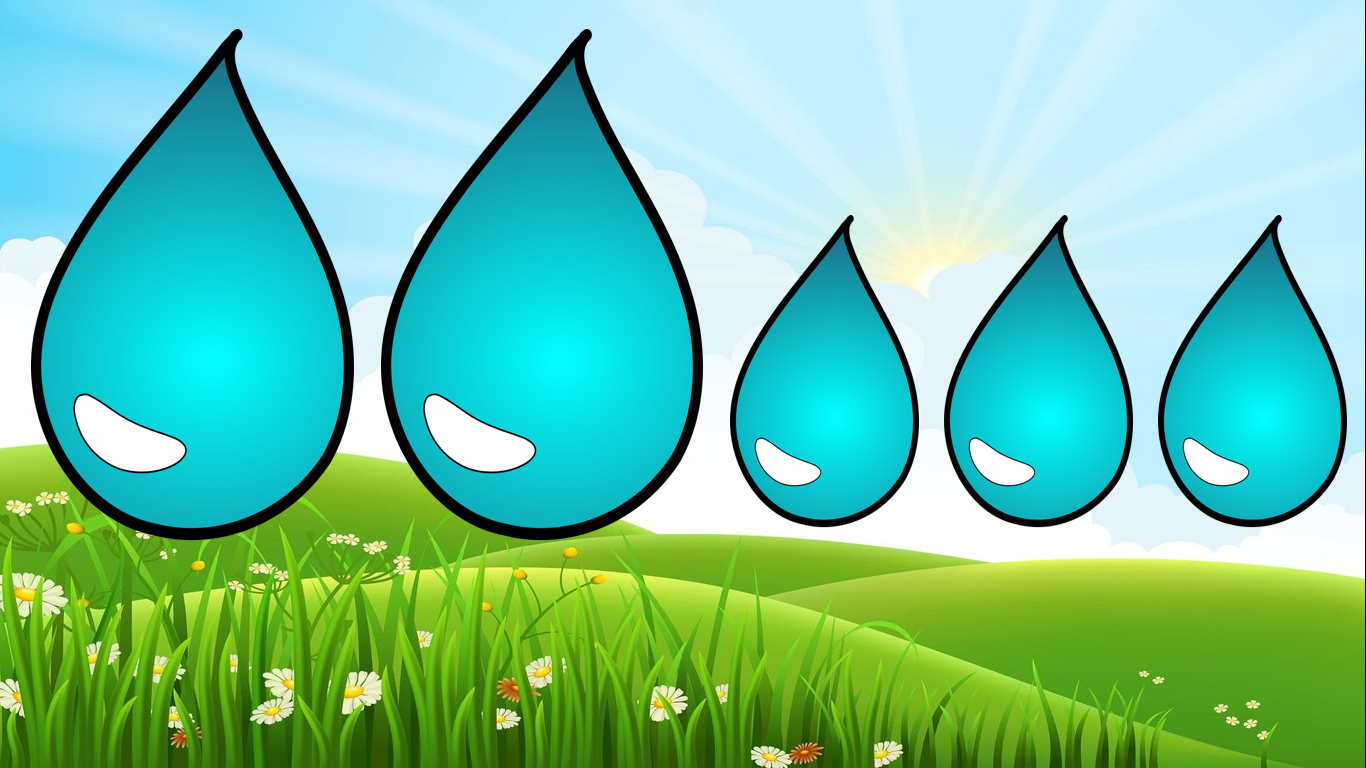 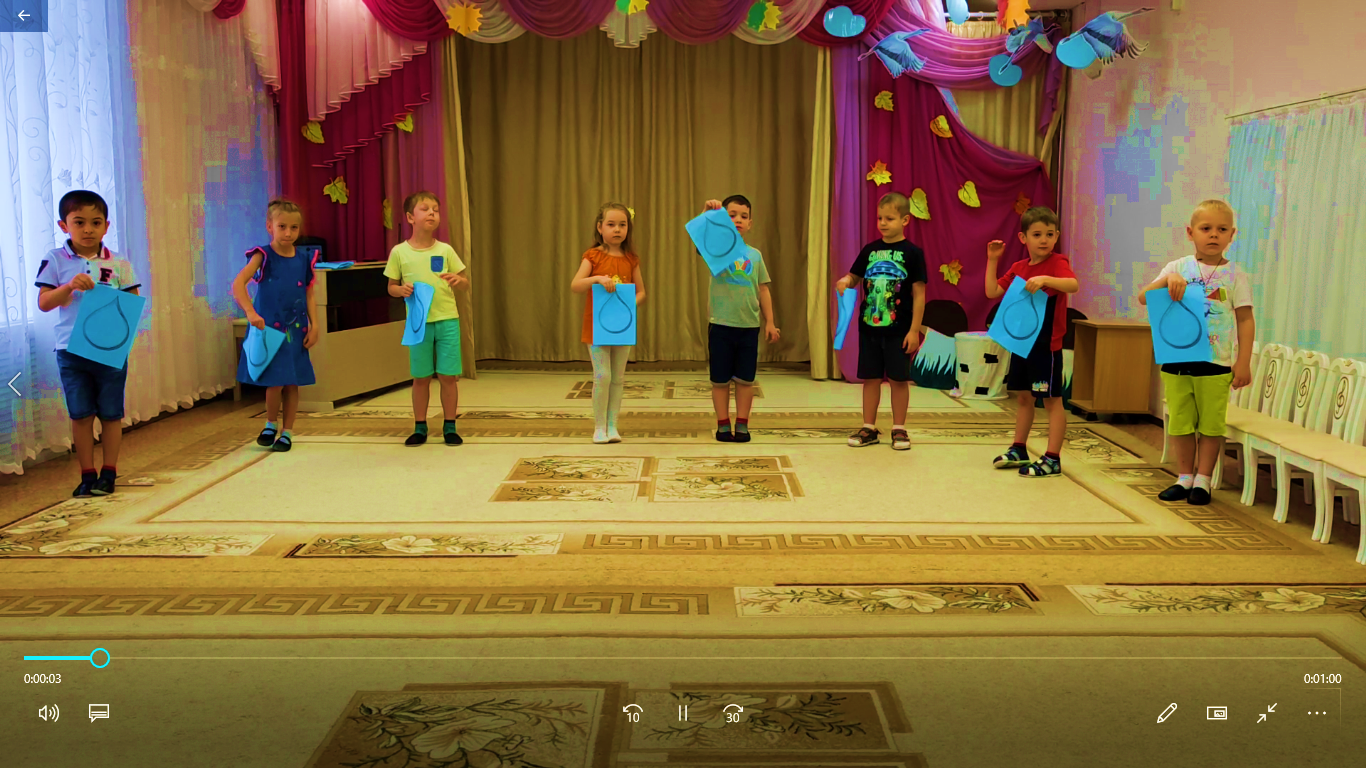 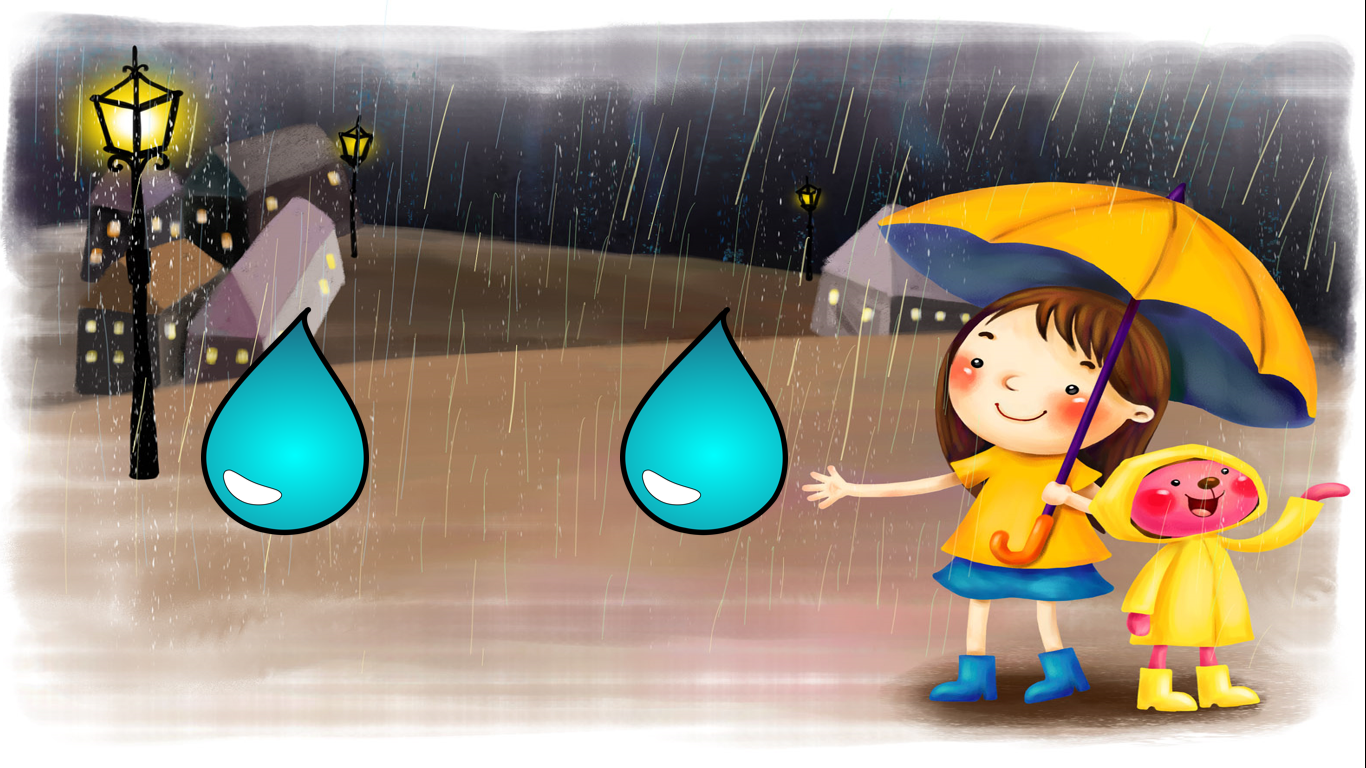 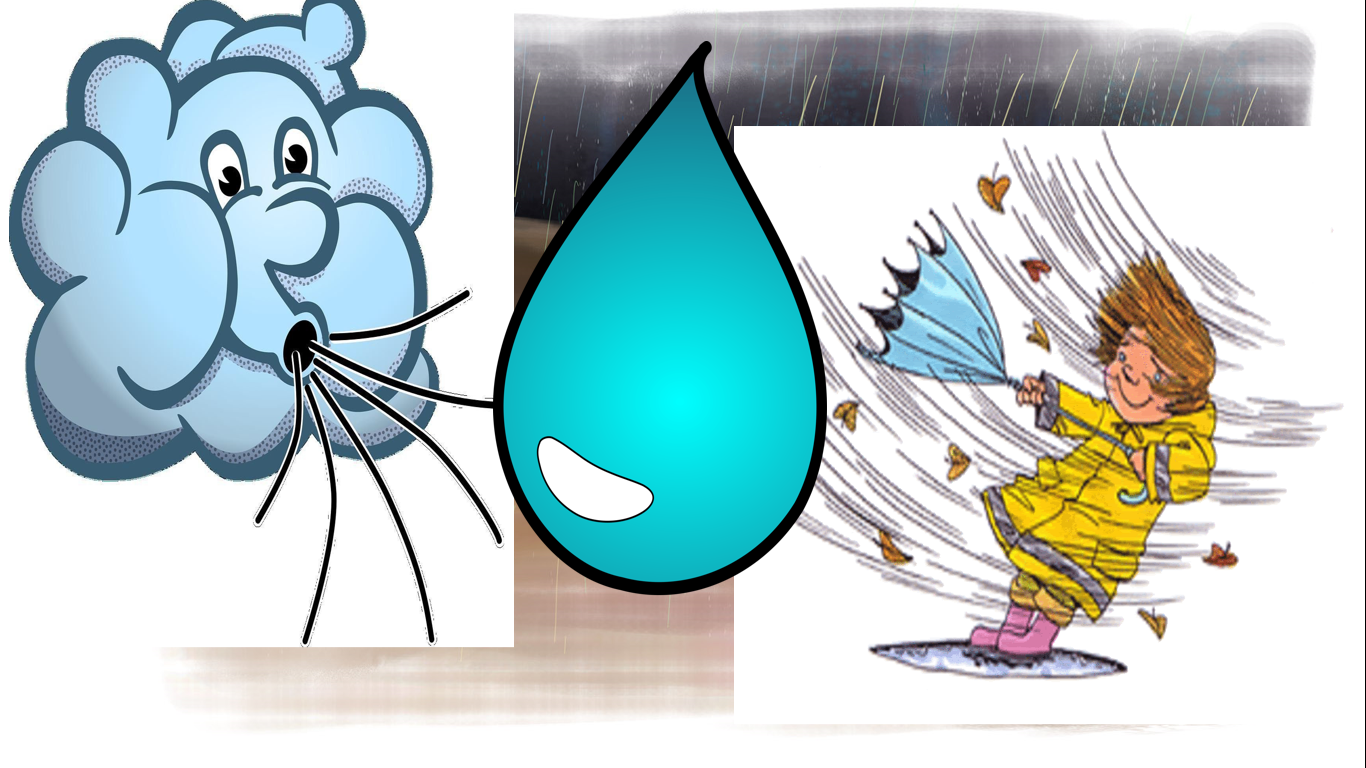 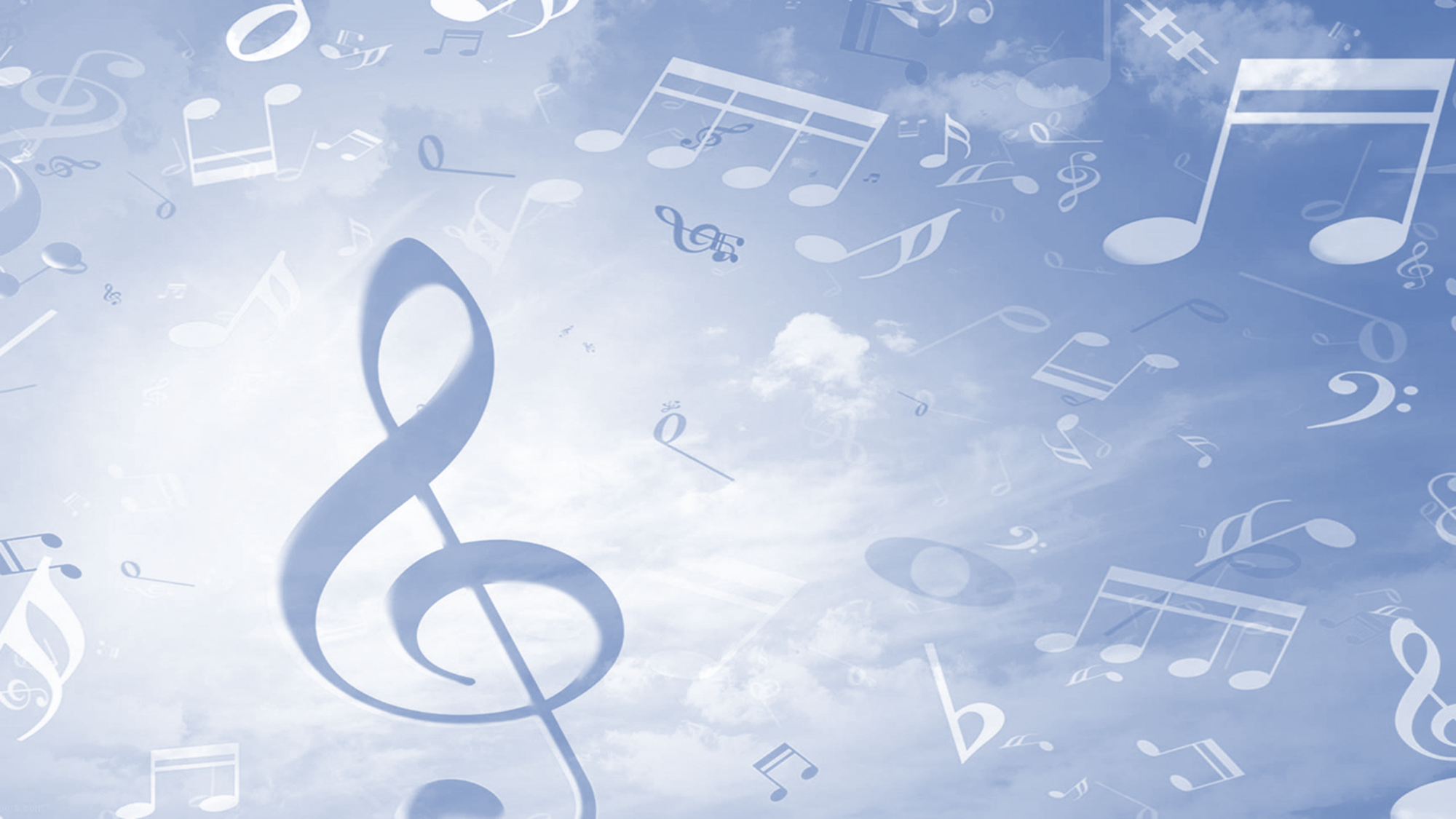 РАЗДЕЛ II
«Самообразование и материалы по теме; участие в круглых столах, конференциях, семинарах и т.д. творческие работы, проектная, исследовательская, экспериментальная работа и т.п.»
                             Тема самообразования: Развитие чувства ритма у детей дошкольного возраста.



















Цель работы по самообразованию: Повышение своего теоретического уровня, профессионального мастерства и компетентности. Содействие развитию чувства ритма у детей дошкольного возраста в различных видах музыкальной деятельности.
Задачи:
 1 . Изучить теоретический материал по развитию у детей чувства ритма, как одного из самых эффективных методов развития музыкальности – метода, основанного на естественной двигательной реакции на музыку, свойственному любому ребенку.2. Использовать в работе теоретический и практический материал по развитию у детей дошкольного возраста чувства ритма, учитывая физическое и психическое развитие дошкольников.
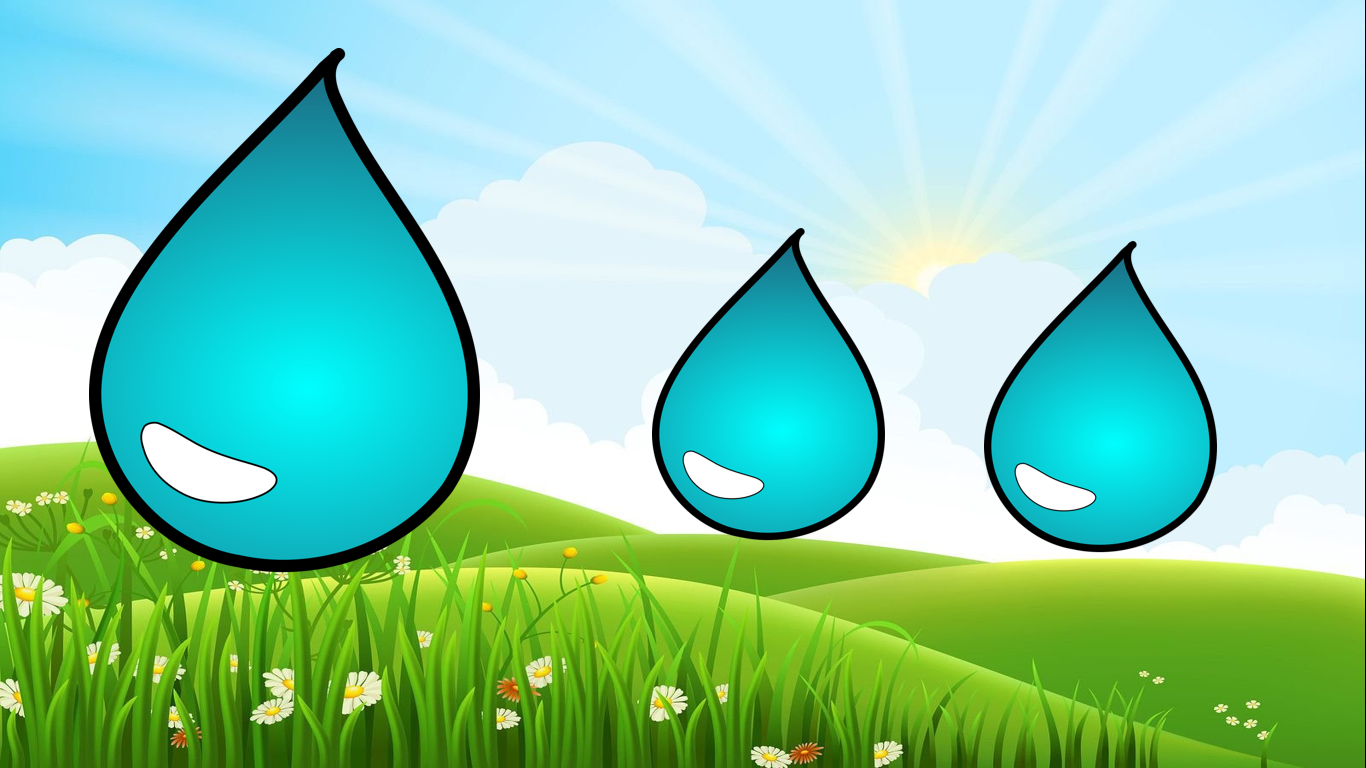 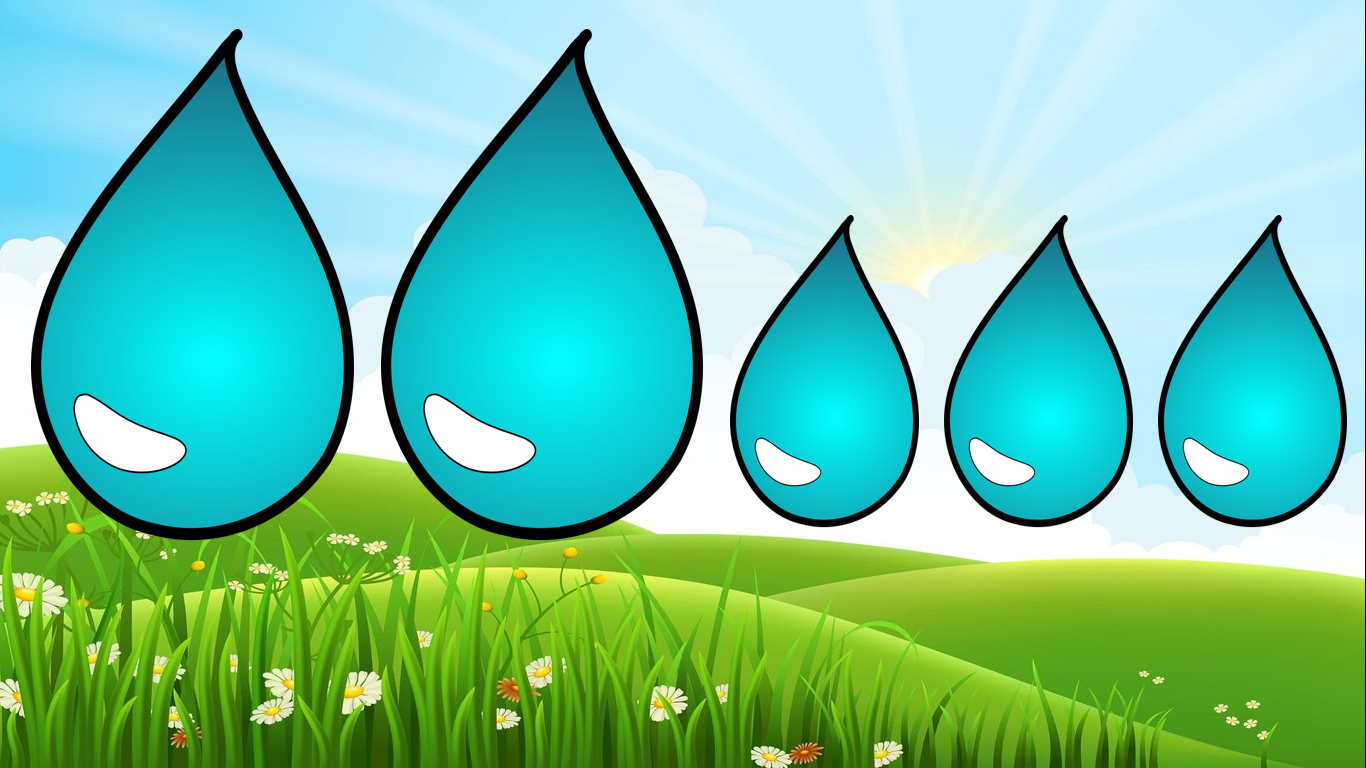 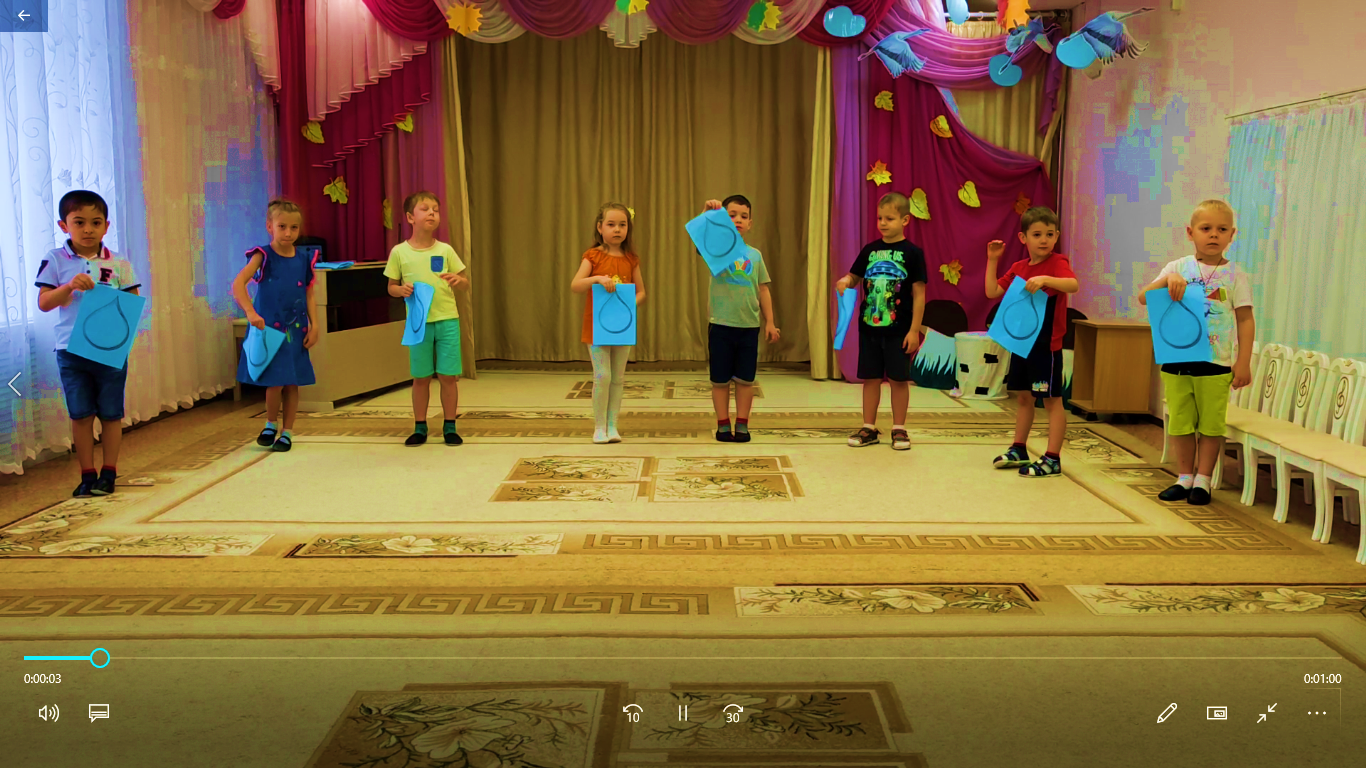 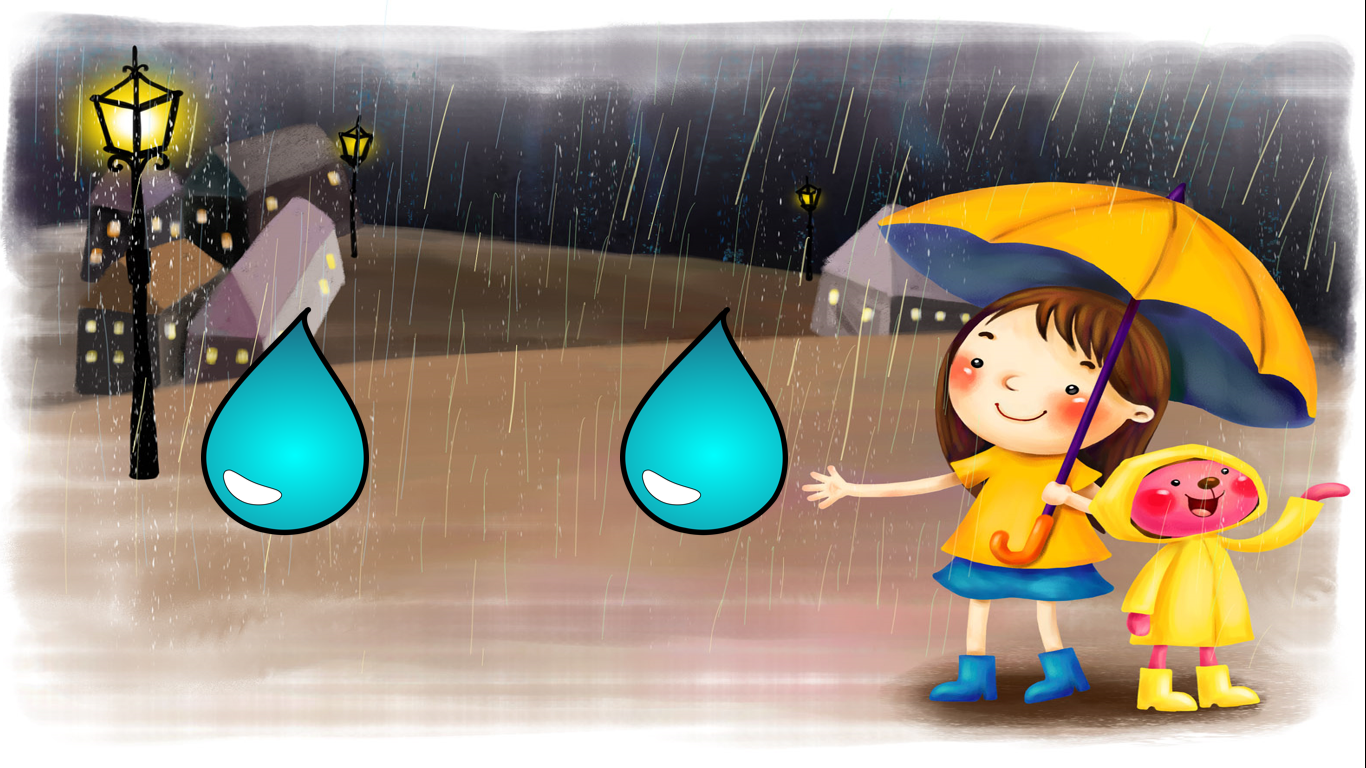 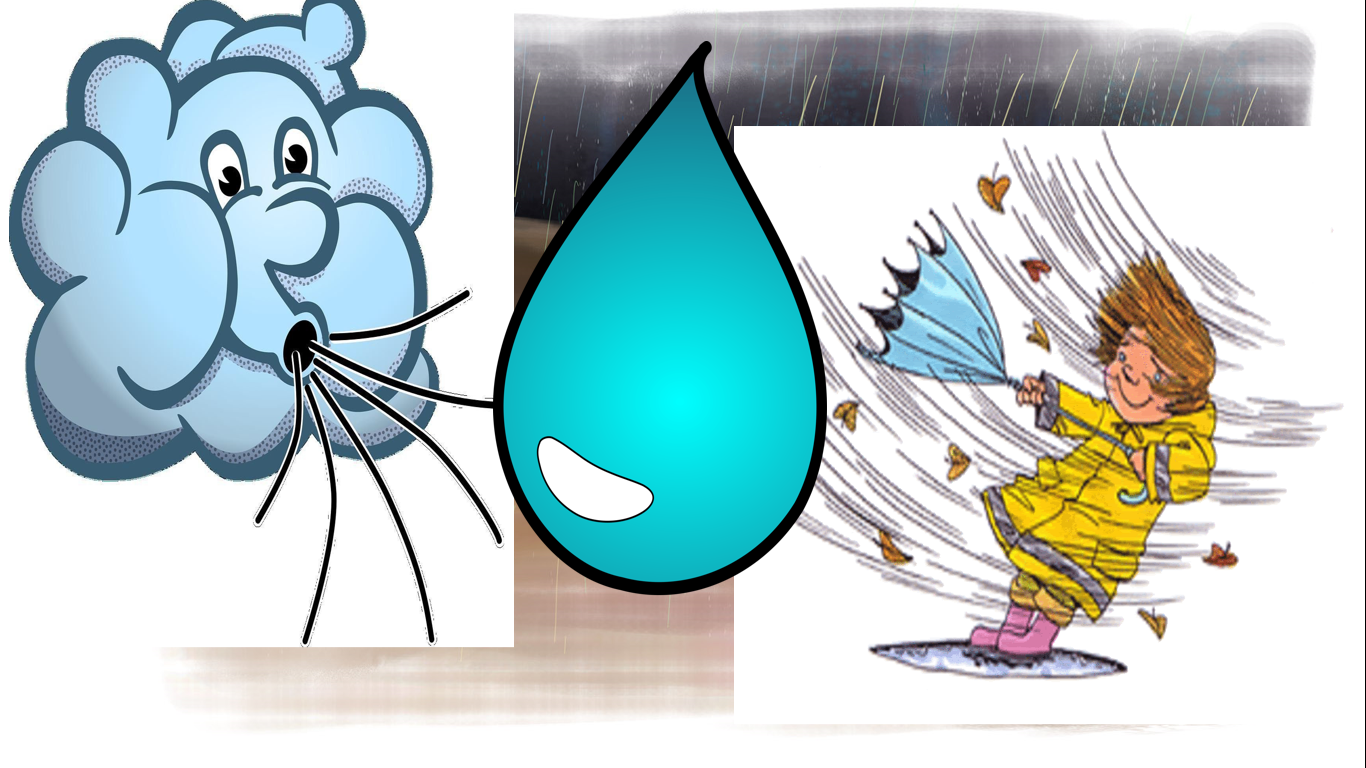 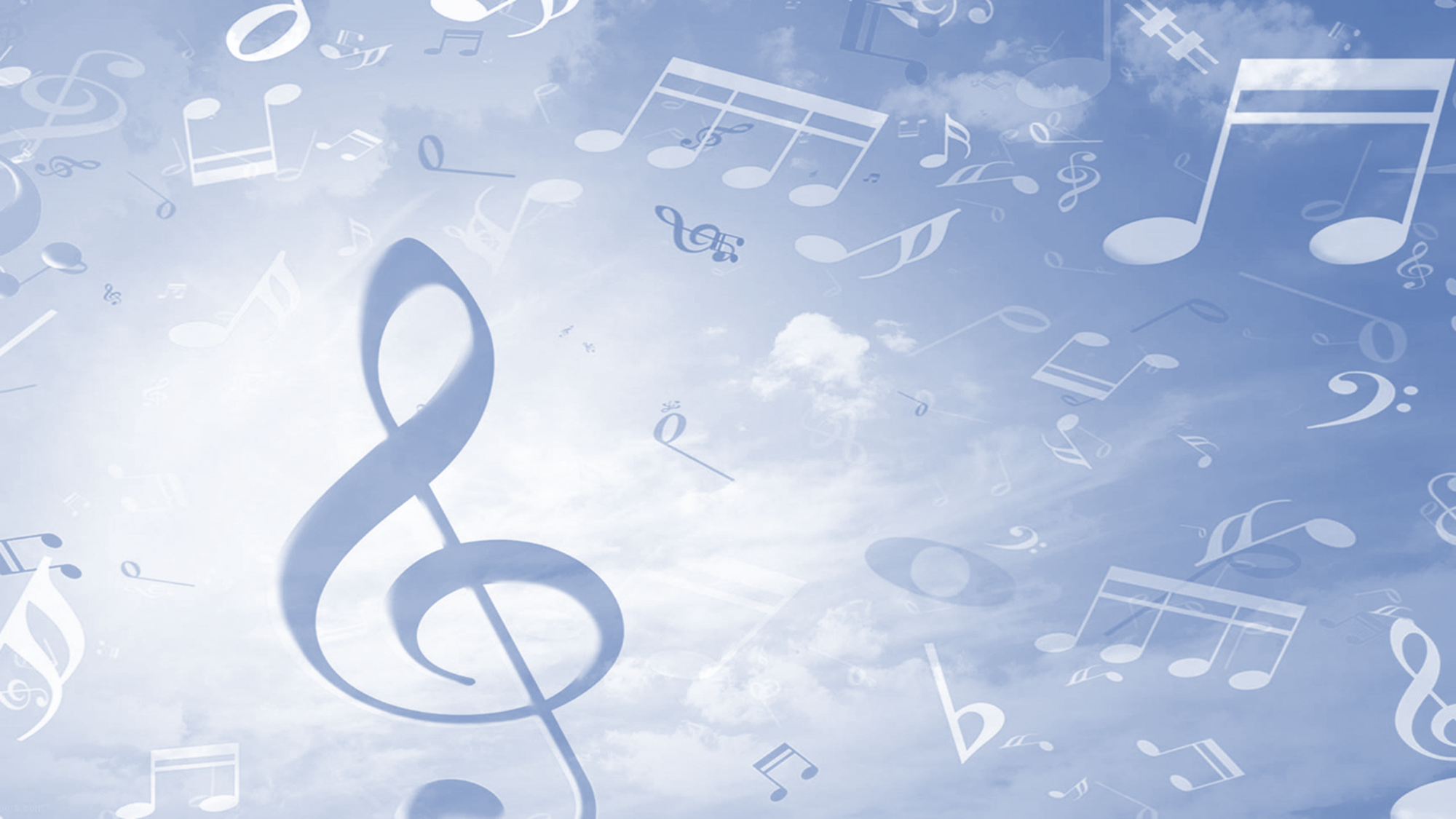 РАЗДЕЛ II
«Самообразование и материалы по теме; участие в круглых столах, конференциях, семинарах и т.д. творческие работы, проектная, исследовательская, экспериментальная работа и т.п.»
План работы по самообразованию на 2021 -2022 учебный год
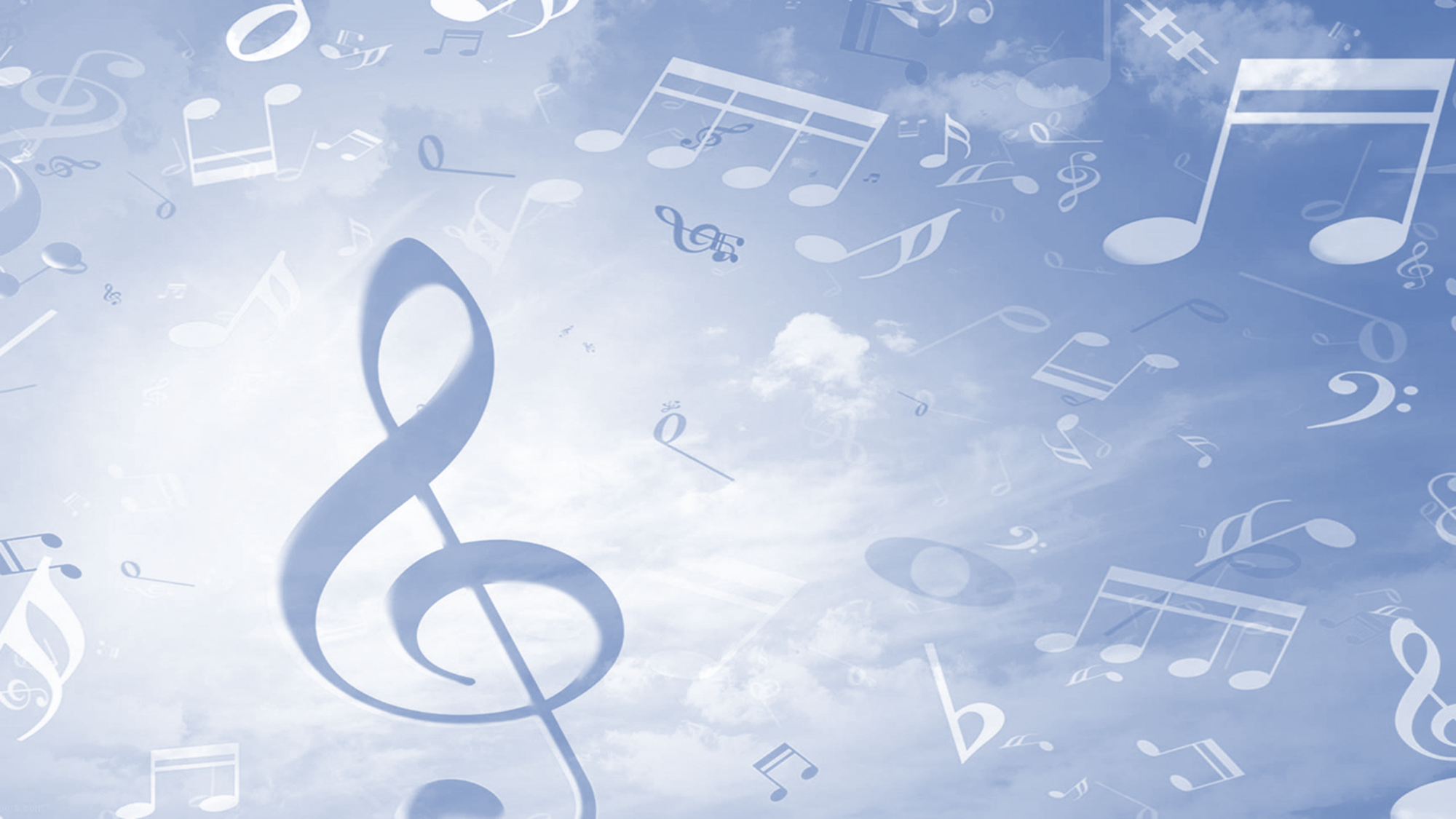 РАЗДЕЛ II
«Самообразование и материалы по теме; участие в круглых столах, конференциях, семинарах и т.д. творческие работы, проектная, исследовательская, экспериментальная работа и т.п.»
План работы по самообразованию на 2021 -2022 учебный год
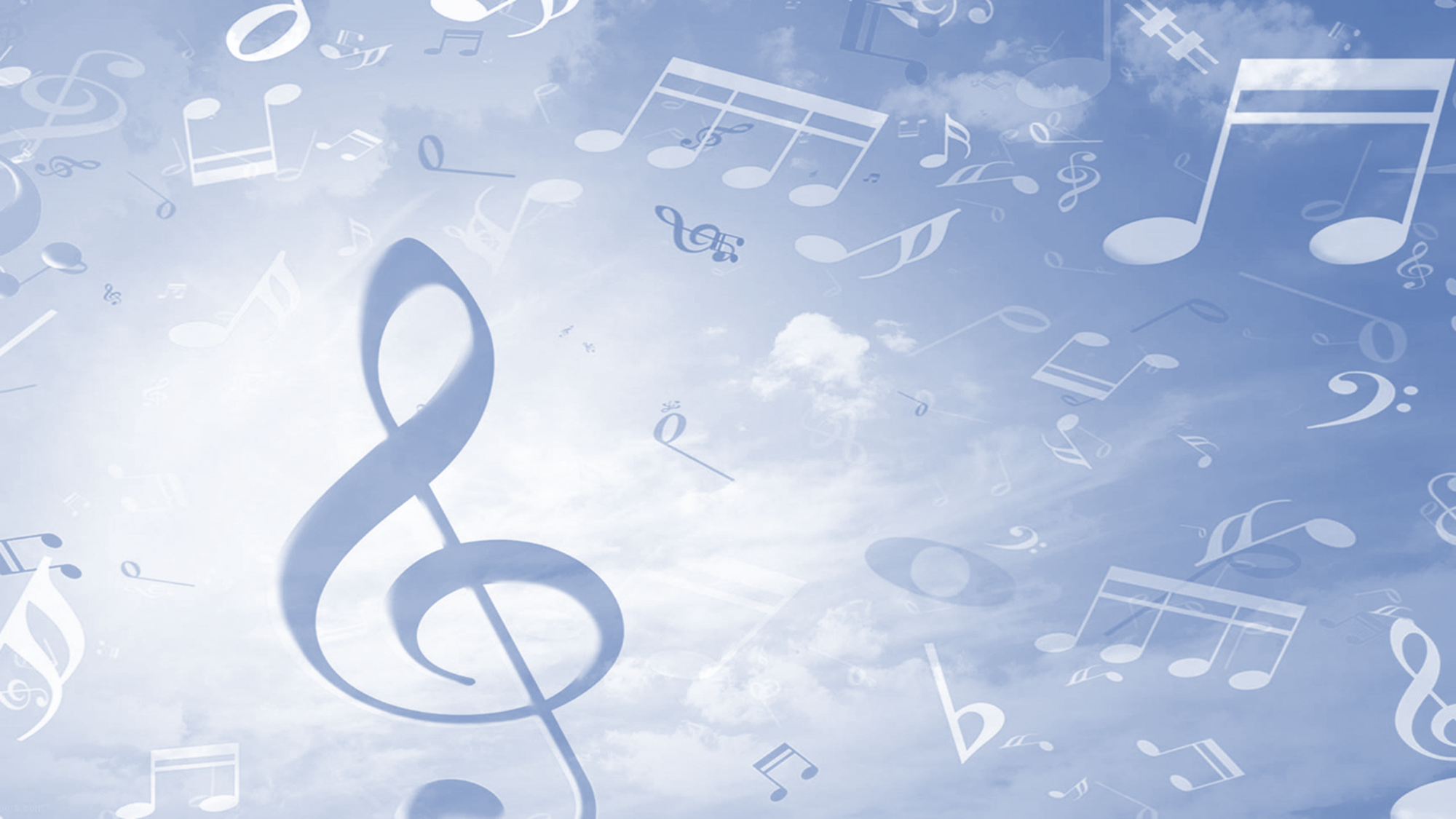 РАЗДЕЛ II
«Самообразование и материалы по теме; участие в круглых столах, конференциях, семинарах и т.д. творческие работы, проектная, исследовательская, экспериментальная работа и т.п.»
План работы по самообразованию на 2021 -2022 учебный год
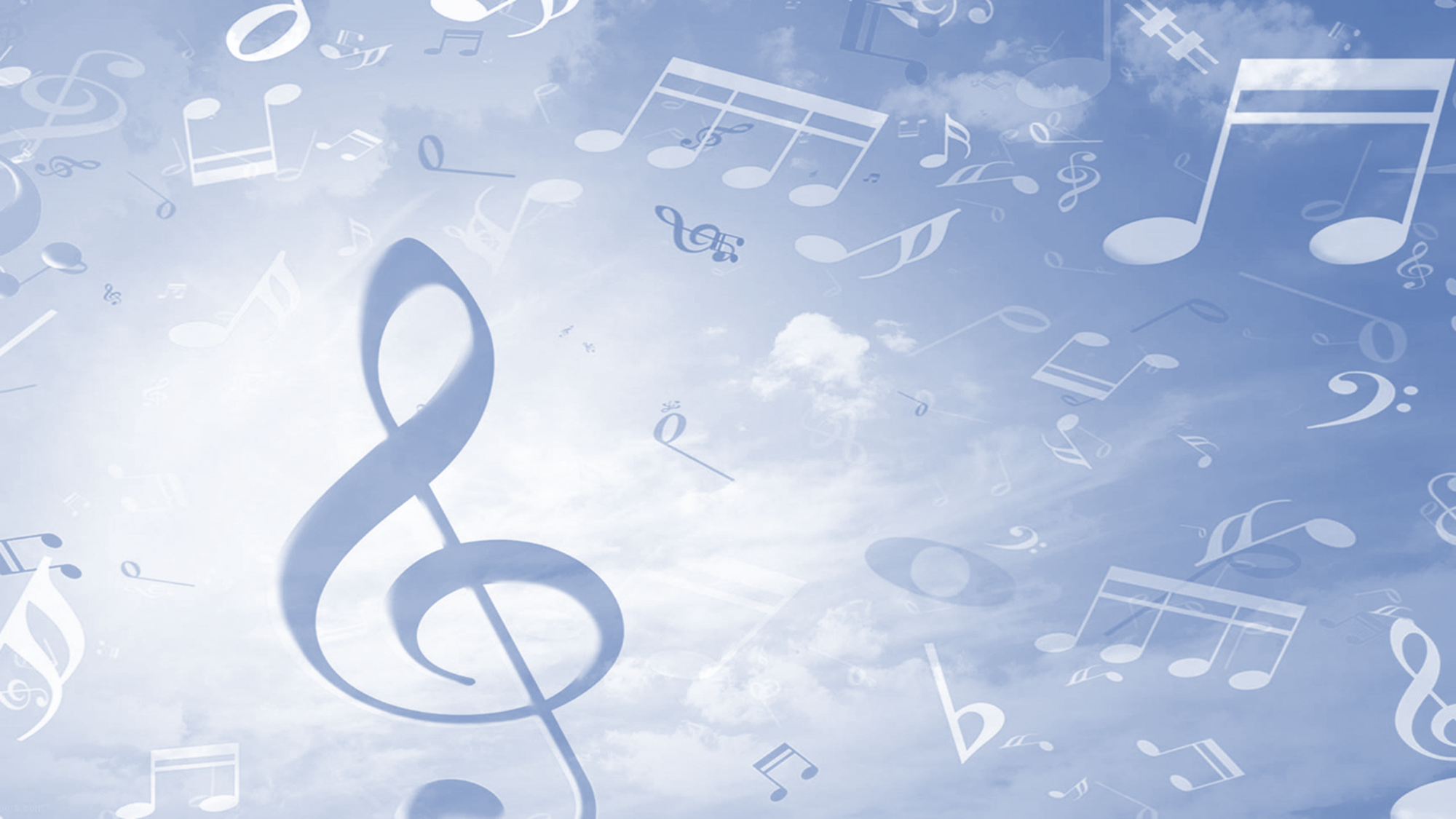 РАЗДЕЛ II
«Самообразование и материалы по теме; участие в круглых столах, конференциях, семинарах и т.д. творческие работы, проектная, исследовательская, экспериментальная работа и т.п.»
План работы по самообразованию на 2021 -2022 учебный год
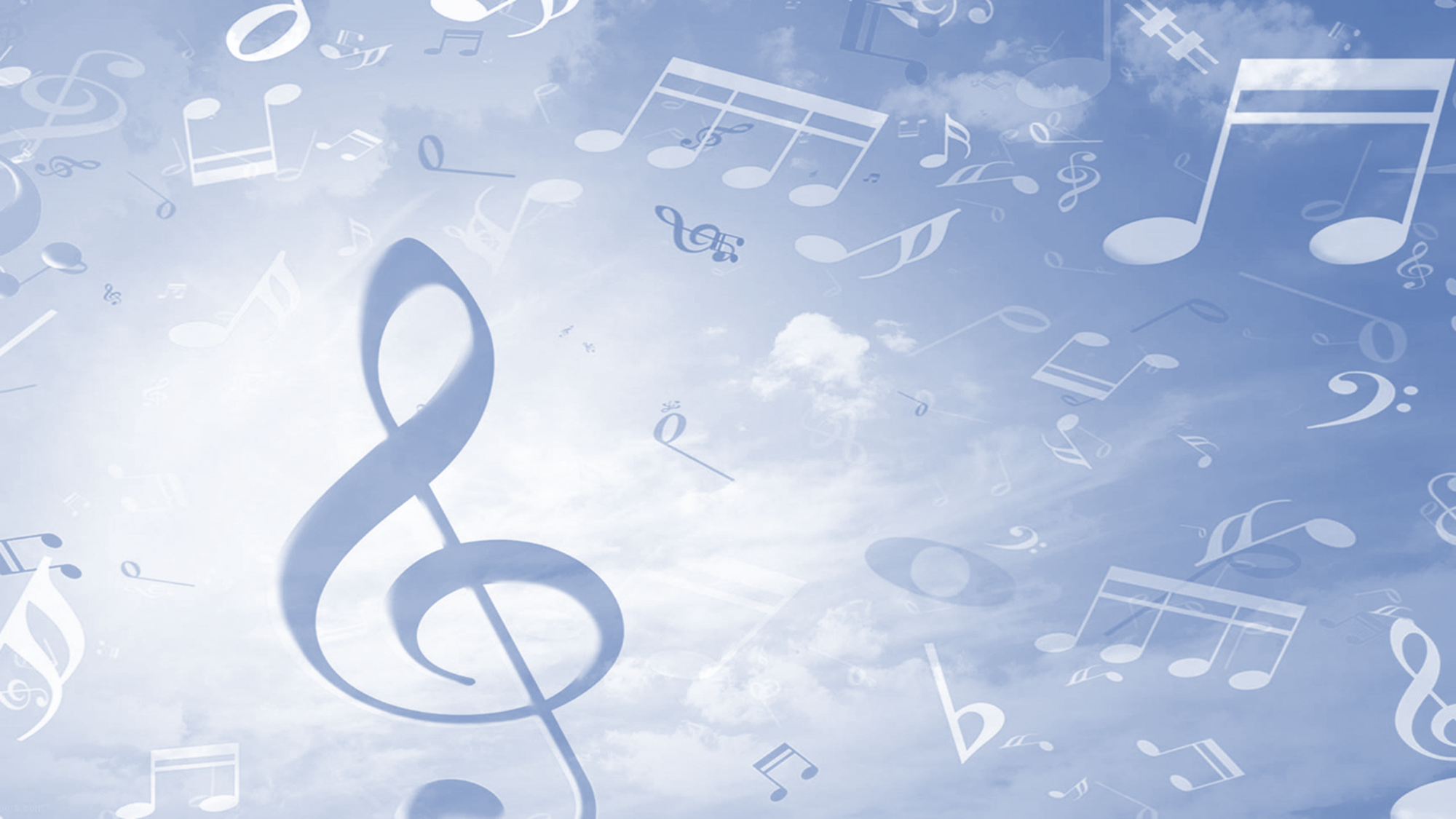 РАЗДЕЛ II
«Самообразование и материалы по теме; участие в круглых столах, конференциях, семинарах и т.д. творческие работы, проектная, исследовательская, экспериментальная работа и т.п.»
План работы по самообразованию на 2021 -2022 учебный год
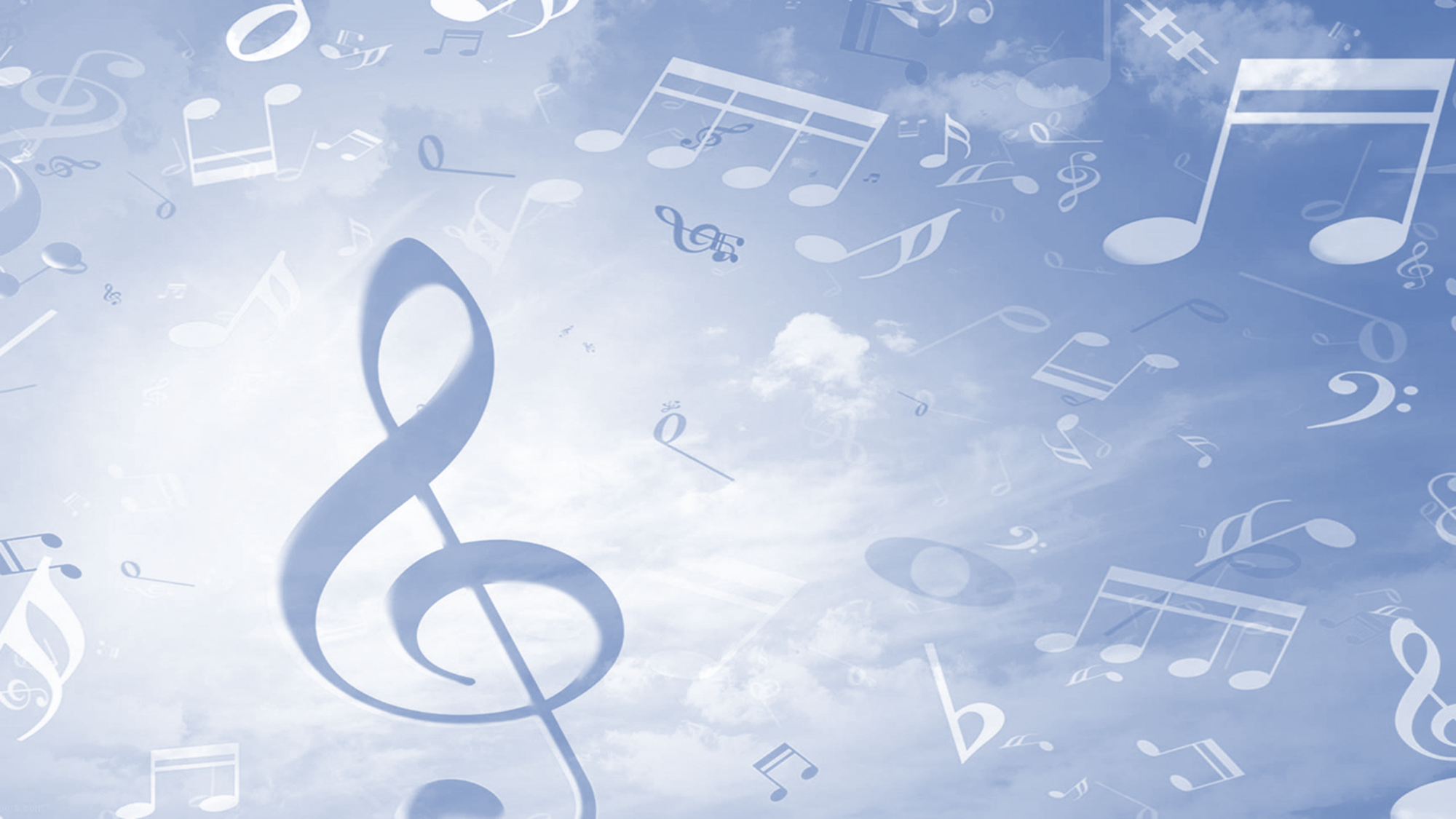 РАЗДЕЛ II
«Самообразование и материалы по теме; участие в круглых столах, конференциях, семинарах и т.д. творческие работы, проектная, исследовательская, экспериментальная работа и т.п.»План действий по самообразованию на 2021 -2022 учебный год
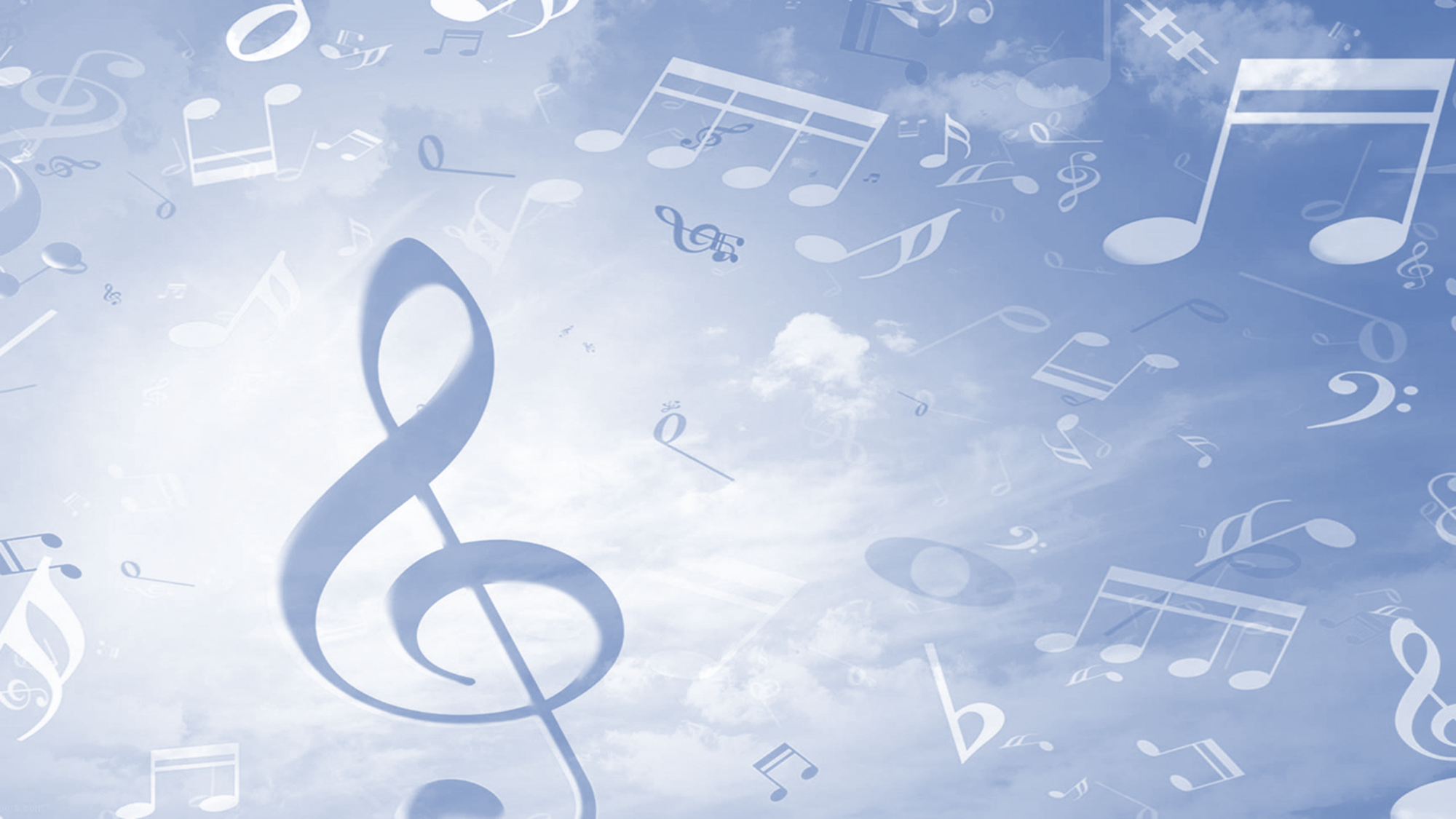 РАЗДЕЛ II
«Самообразование и материалы по теме; участие в круглых столах, конференциях, семинарах и т.д. творческие работы, проектная, исследовательская, экспериментальная работа и т.п.»План действий по самообразованию на 2021 -2022 учебный год
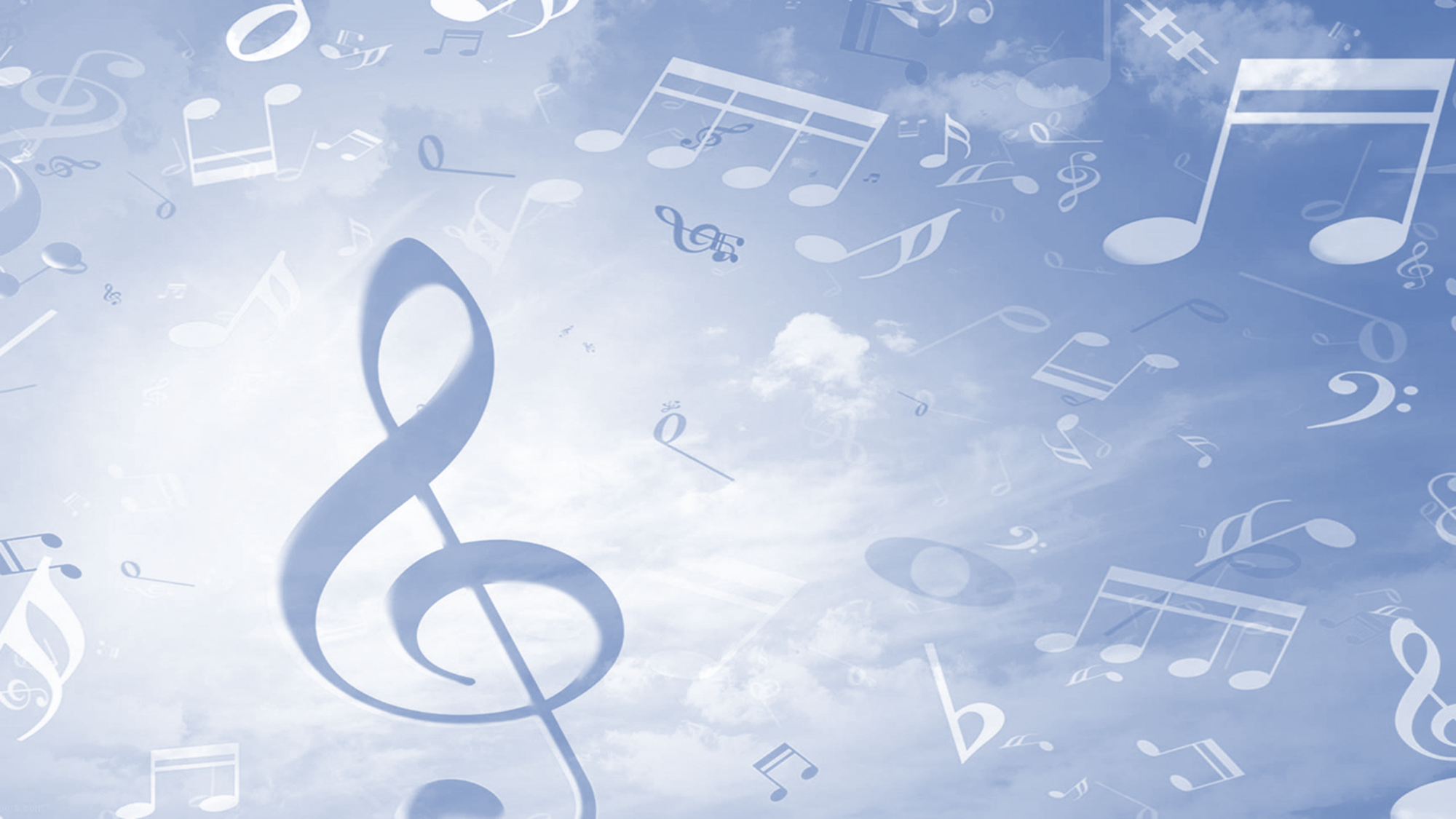 РАЗДЕЛ II
«Самообразование и материалы по теме; участие в круглых столах, конференциях, семинарах и т.д. творческие работы, проектная, исследовательская, экспериментальная работа и т.п.»Литература по самообразованию на 2021 -2022 учебный год
1. Аникин, В. П., Русские народные пословицы, поговорки, загадки и детский фольклор. - М., 2008. - 340 с.
2. Бакланова, Т.И., Новикова, Г.П. Музыкальный мир / Т.И. Бакланова, Г.П. Новикова. - Москва: «Вентана - Граф», 2008 - 238 с.
3. Ветлугина, Н. А. Музыкальное воспитание в детском саду. - М., «Просвещение», 1999. - 130 с.
4. Ветлугина, Н. А. Музыкальное воспитание в детском саду. - М., «Просвещение», 2003.
5. Ветлугина, Н.А., Кенеман А.В. Теория и методика музыкального воспитания в детском саду. - М., 2005. - 677 с.
6. Ветлугина, Н.А., Музыкально-игровое творчество у детей 5-7 лет. Песенное творчество детей 5-7 лет // Художественное творчество в детском саду. - М., 1997. - С. 107-120.
7. Выготский, Л.С., Педагогическая психология. // Под ред. В.В. Давыдова. - М., 1991. - 554 с.
8. Выготский, Л.С., Педагогическая психология. // Под ред. В.В. Давыдова. - М., 1991. - 308 с.
9. Гогоберидзе, А.Г., Деркунская В.А. - Теория и методика музыкального воспитания детей дошкольного возраста. - М. «Академия», 2013. - 490 с.
10. Гогоберидзе, А.Г., Деркунская В.А. - Теория и методика музыкального воспитания детей дошкольного возраста. - М. «Академия», 2013. - 123 с.
11. Дзержинская, И.Л., Музыкальное воспитание дошкольников. - М., 2005. - 390 .
12. Дзержинская, И.Л., Музыкальное воспитание младших дошкольников. - М., 2010. - 339 с.
13. Зимина, А.Н., Большой хоровод. Музыкально-дидактические игры, - М., 1993. - 209 с.
14. Зимина, А.Н., Образные упражнения и игры в музыкально-ритмическом развитии детей 4-8 лет. - М., 2011. - 508 с.
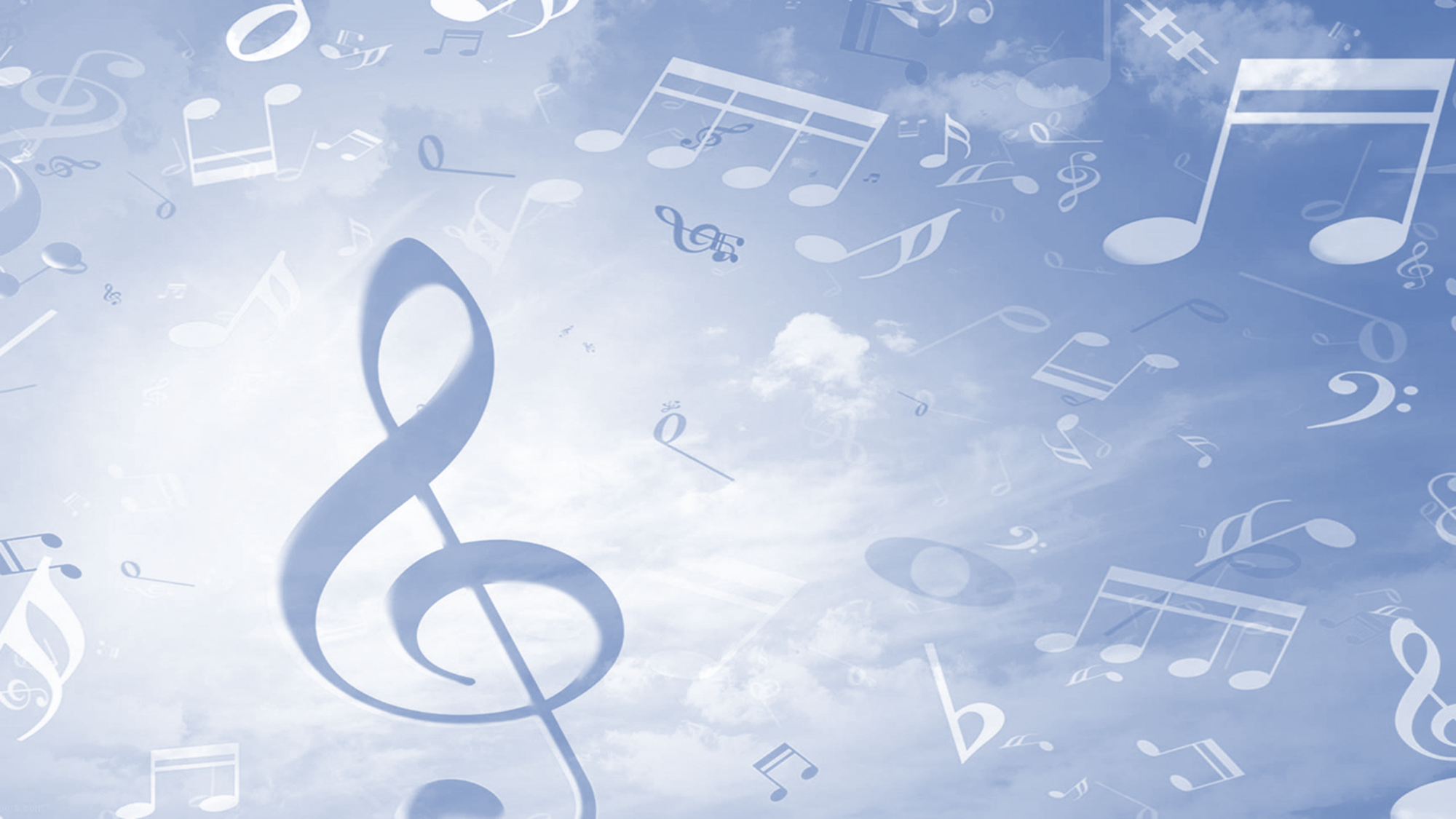 РАЗДЕЛ II
«Самообразование и материалы по теме; участие в круглых столах, конференциях, семинарах и т.д. творческие работы, проектная, исследовательская, экспериментальная работа и т.п.»Литература по самообразованию на 2021 -2022 учебный год
15. Колодницкий, Г.А., Музыкальные игры, ритмические упражнения и танцы для детей. Учебно-методическое пособие для педагогов. - М., 2010. - 387 с.
16. Колодницкий, Г.А., Музыкальные игры, ритмические упражнения и танцы для детей. Учебно-методическое пособие для педагогов. - М., 2011. - 337 с.
17. Комарова, Т.С., Дети в мире творчества - М., 2004. - 120 с.
18. Ломпшер, И., Гулаш Р. Развитие способностей // Психологические основы формирования личности в педагогическом процессе. - М., 1981. 180 с.
19. Ломпшер, И., Гулаш Р. Развитие способностей // Психологические основы формирования личности в педагогическом процессе. - М., 1998.
20. Праслова, Г.А., - Теория и методика музыкального образования детей дошкольного возраста. - Санкт-Петербург «Детство-пресс», 2006.
21. Радынова О.П., Катинене А.И., Палавандишвили М.Л. Музыкальное воспитание дошкольников. - М.: Издательский центр «Академия», 1998.-- 240 с.
22. Теплов, Б.М., Психология музыкальных способностей. - М.: Академия, 1998. - 335 с.
23. Теплов, Б.М., Психология музыкальных способностей. // Избр. труды: в 2т. - М., 1994. - 405 с.
24. Эльконин, Д.Б., Детская психология. - М., 2007. - 766 с.
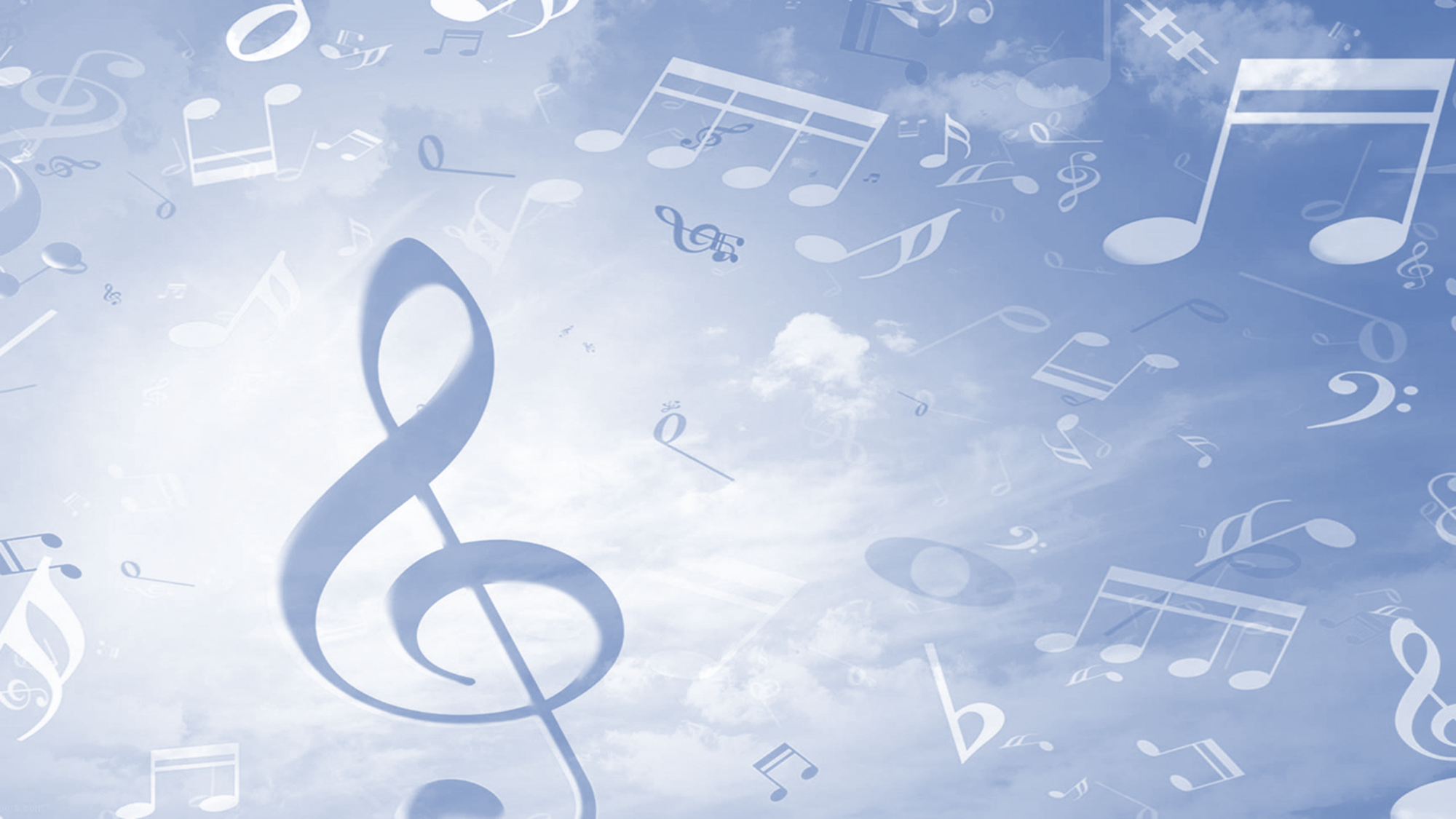 РАЗДЕЛ II
«Самообразование и материалы по теме; участие в круглых столах, конференциях, семинарах и т.д. творческие работы, проектная, исследовательская, экспериментальная работа и т.п.»Творческие работы:
Знакомство с музыкальными инструментами  Машей  для детей от 3 до 4 лет – ://nsportal.ru/detskiy-sad/raznoe/2019/01/28/znakomimsya-s-muzykalnymi-instrumentami-s-mashey-dlya-detey-ot-3-do-4


Поможем Незнайке собрать музыкальный оркестр для детей от 5 до 6 лет - https://nsportal.ru/detskiy-sad/raznoe/2019/01/28/pomozhem-neznayke-sobrat-muzykalnyy-orkestr-dlya-detey-ot-5-do-6-let



Инструментальная мозаика. «Виолончель» для детей от 6 до 7 лет - https://nsportal.ru/detskiy-sad/raznoe/2019/01/28/instrumentalnaya-mozaika-violonchel-dlya-detey-ot-6-do-7-let
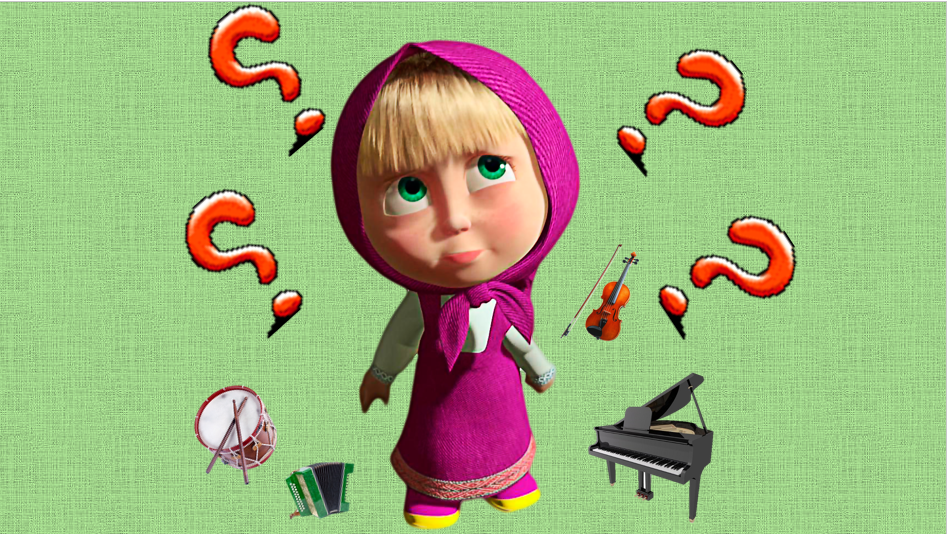 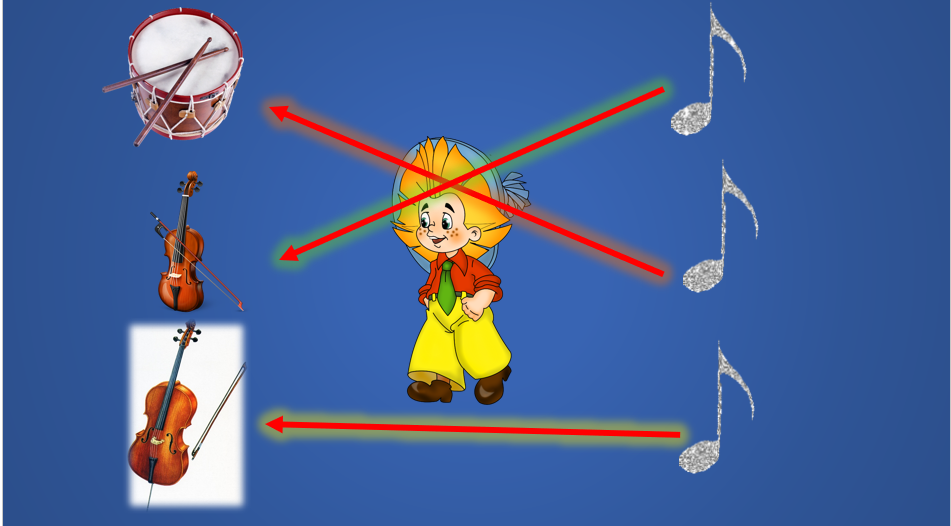 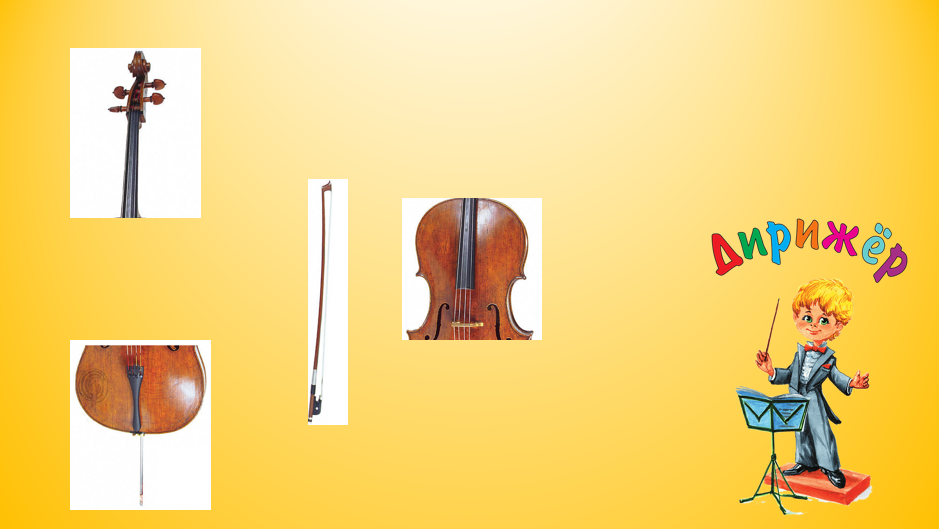 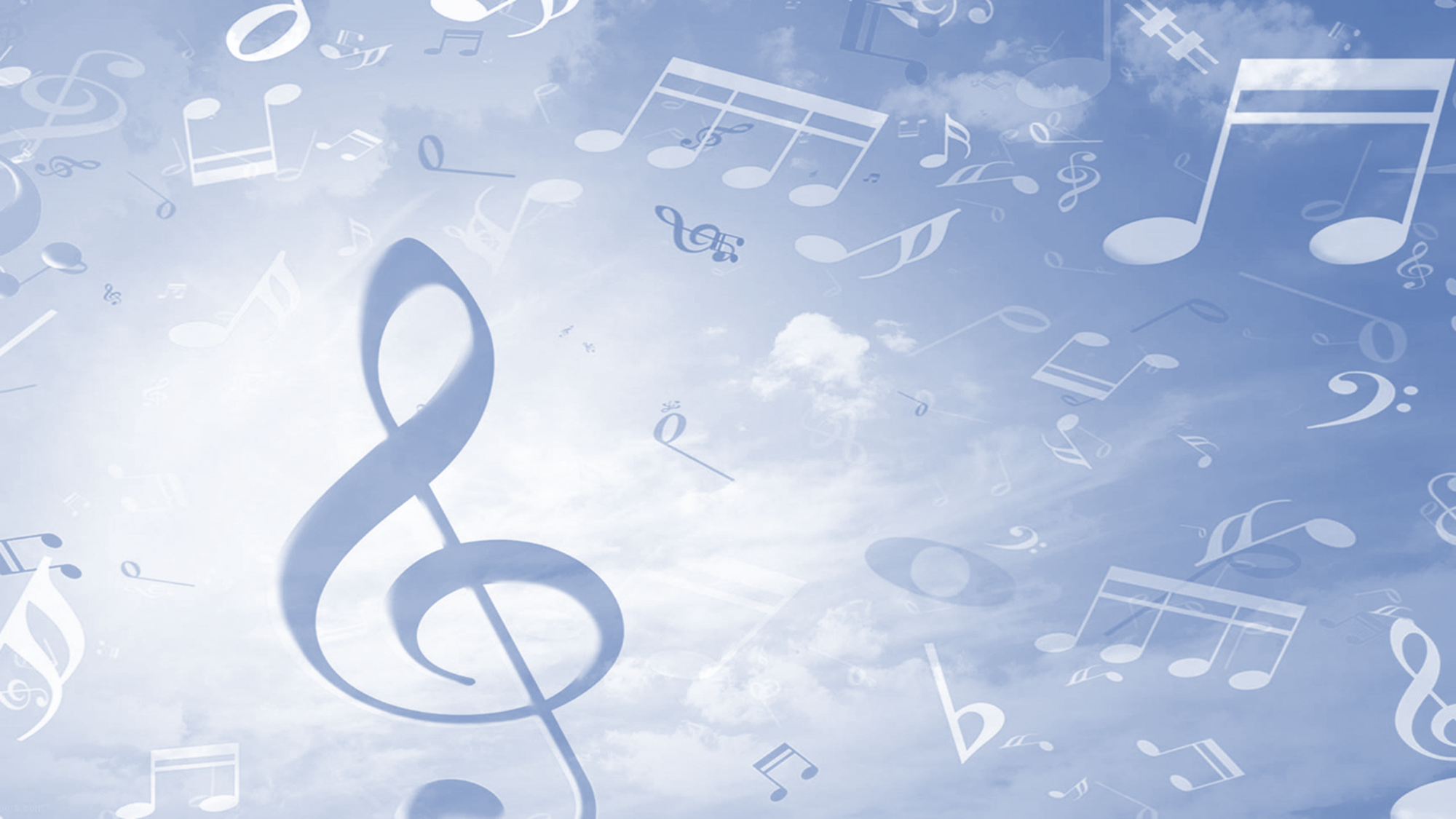 РАЗДЕЛ III
Результаты педагогической деятельности.Результаты освоения основной образовательной программы дошкольного образования с 2016 по 2022 года
 
 










Мониторинг за 2017  учебный год в группах ОН 4-5А, ОН 4-5Б, ОН 4-5В, ОН 6-7А, за 2018 учебный год в группах ОН 2-3 А, ОН 3-4А, ОН5-6А, ОН5-6Б, за 2019 учебный год в группах Кб 4-5А, КН 5-6Б,КН5-6В,КН 6-7В, за 2020 учебный год в группах ОН 3-4А, Кб4-5А, Кб 4-5В, ОН 5-6 А, за 2021 учебный год в группах ОН1-3Б, ОН 4-5А, КН5-6А, КН 5-6В, ОН 6-7А, ЗА 2022 учебный год в группах ОН 2-3 А, Кб 3-4 Б, КН 6-7 А, КН 67 В, проводился с использованием пособия Ю.А. Афонькиной «Педагогический мониторинг в новом контексте образовательной деятельности. Изучение индивидуального развития детей». Издательство «Учитель», 2014 Последнее издание,2016.
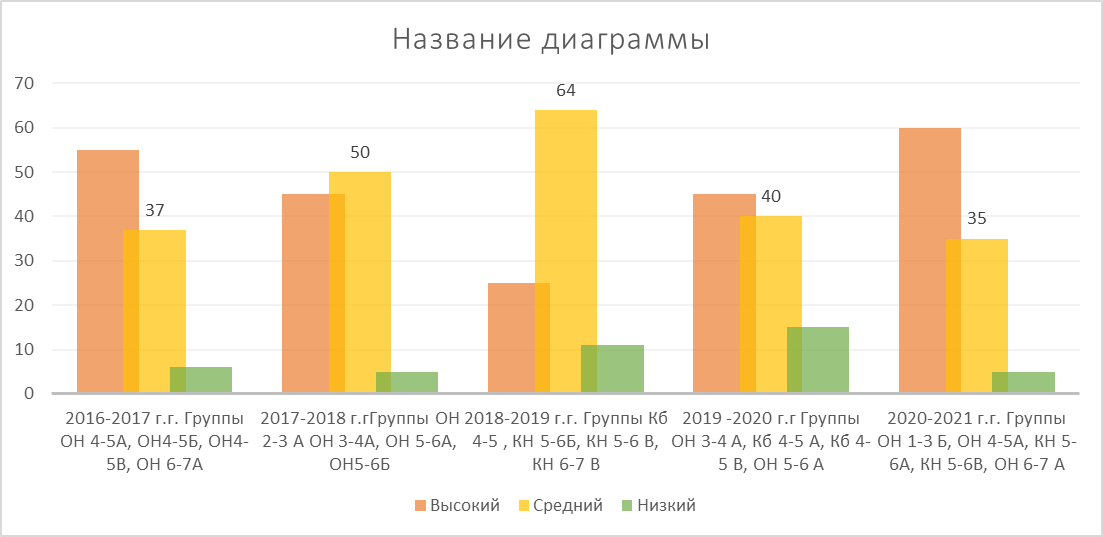 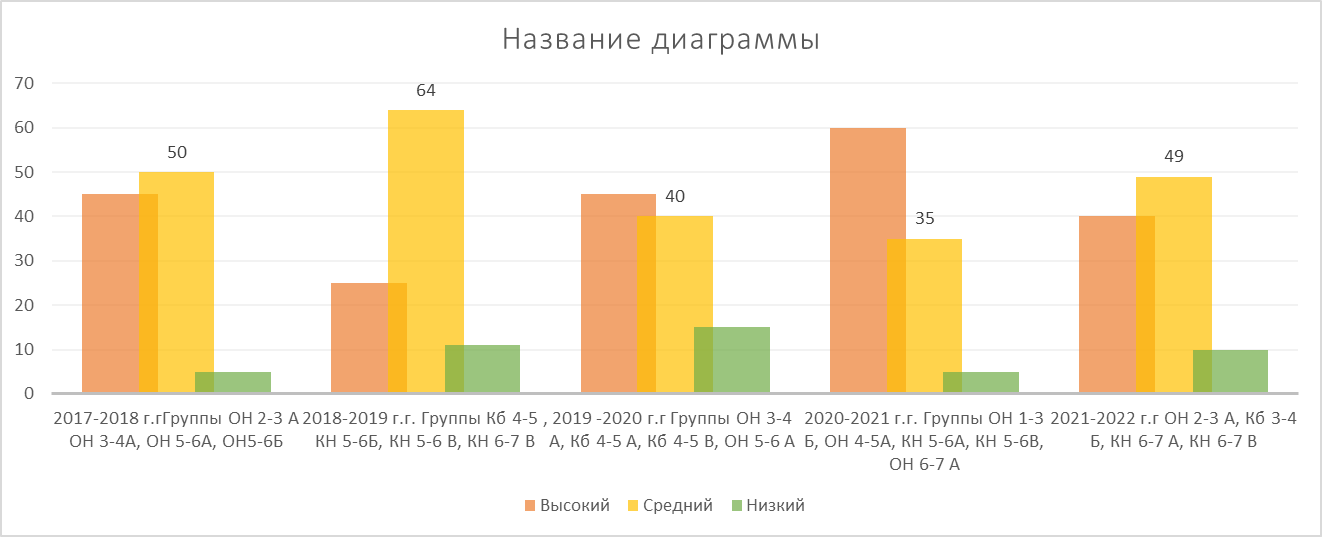 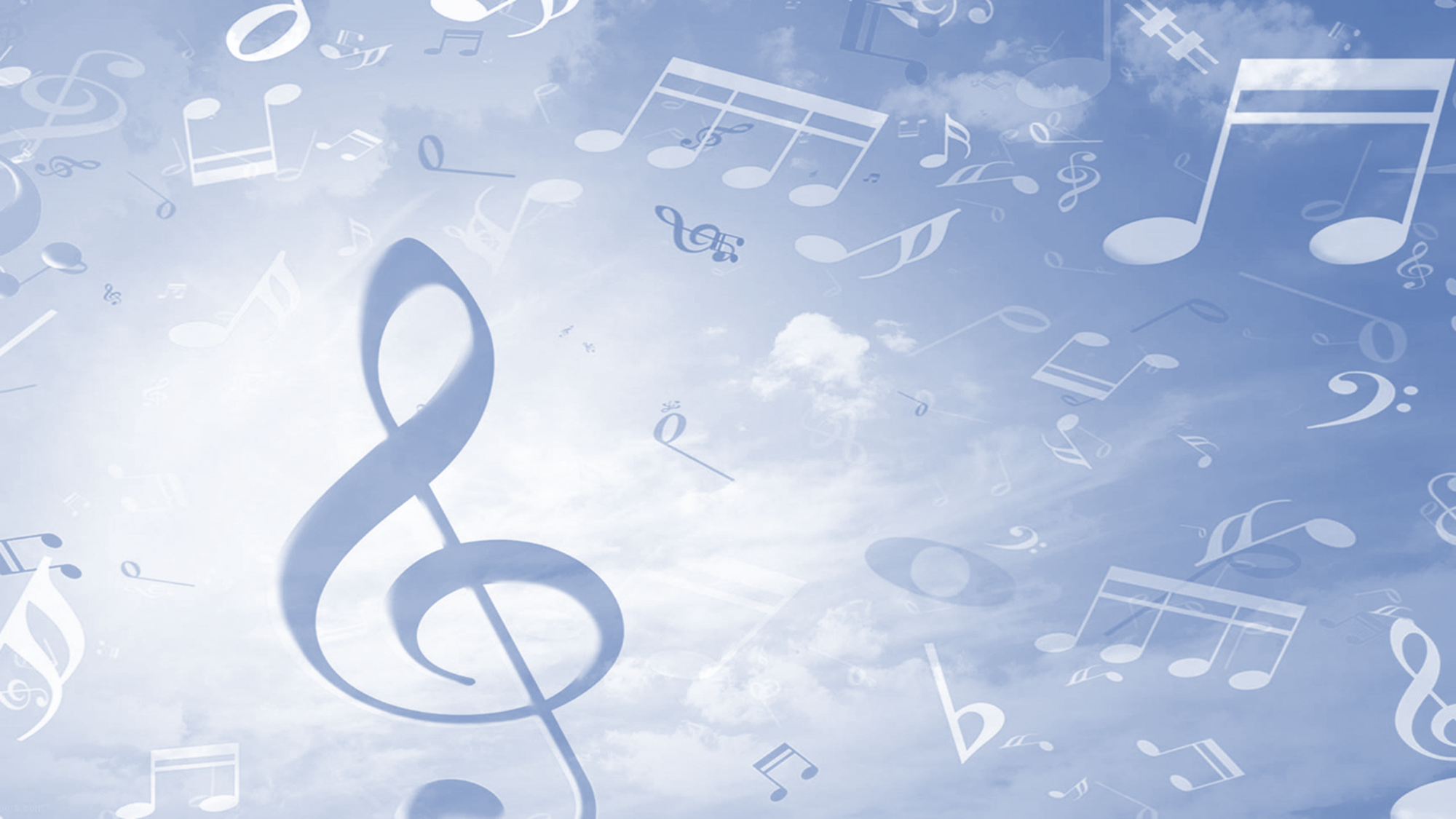 РАЗДЕЛ III
Результаты педагогической деятельности.Результаты освоения основной образовательной программы дошкольного образования с 2016 по 2022 года
 Мониторинги проводились в форме индивидуальных и групповых наблюдениях. Детям предлагались групповые и индивидуальные творческие задания, указанные в выше обозначенном методическом пособии. По результатам педагогических наблюдений и индивидуальным творческим заданиям, определился уровень развития детей: высокий, средний, низкий.
Диаграмма показывает, наличие в 2018-2019 и 2019-2020 учебных годах, низкий уровень развития детей:-2018-2019 учебный год – 11%-2019-2020 учебный год -15%Наличие у воспитанников низкой степени развития обуславливается тем, что дети в данные года осваивали первый год основную и адаптированную образовательную программу дошкольного образования.По данным мониторинга старшим воспитателям С.В Чернухиной, музыкальным руководителям О.В. Гришаевой, даны рекомендации по корректировки индивидуальной и подгрупповой работы с детьми по тем показателям развития, где наблюдается снижения уровня развития.
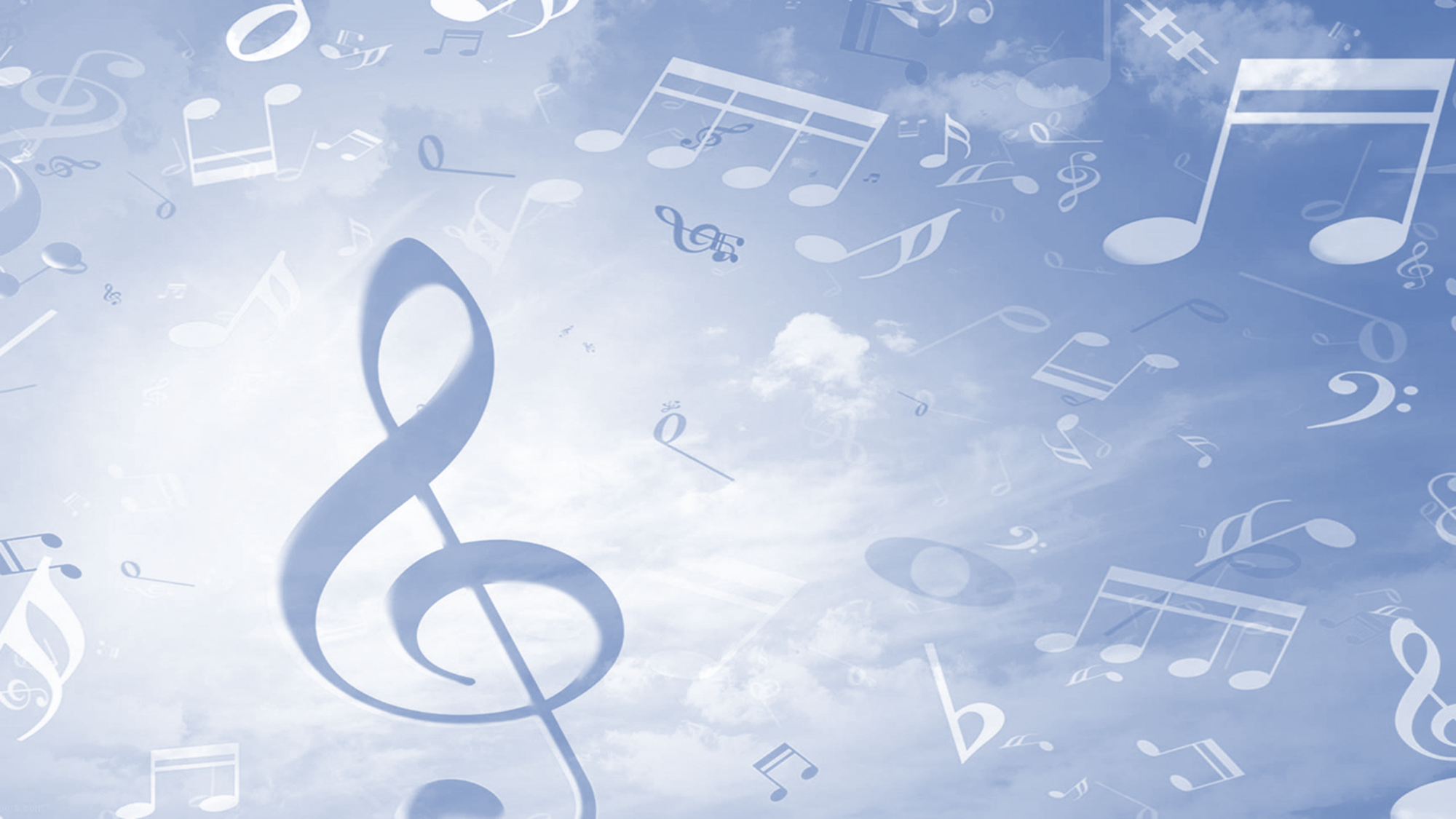 РАЗДЕЛ III
Результаты педагогической деятельности.Результаты освоения основной образовательной программы дошкольного образования с 2016 по 2022 года
В конце второго обучения по данным программам можно увидеть, отсутствие низкой степени развития, наблюдается увеличение средней и высокой степени развития в последние два года обучения.Средний уровень развития составил:-2016-2017 учебный год – 37%-2017-2018 учебный год - 50%-2018-2019 учебный год – 64%-2019-2020 учебный год- 40%-2020-2021 учебный год- 35% -2021-2022 учебный год – 49%
Высокий уровень развития составил:-2016-2017 учебный год – 55%-2017-2018 учебный год - 45%-2018-2019 учебный год –25 %-2019-2020 учебный год- 45%-2020-2021 учебный год- 60% -2021-2022 учебный год – 40 %
Вышеприведенные данные говорят о том, что педагог своевременно вносила изменения в основной план работы, тесно взаимодействовала с воспитателями, специалистами учреждения и родителями (законными опекунами) воспитанников с целью корректировки индивидуальной и дифференцированной работы
РАЗДЕЛ IV
Результаты внеурочной деятельности:
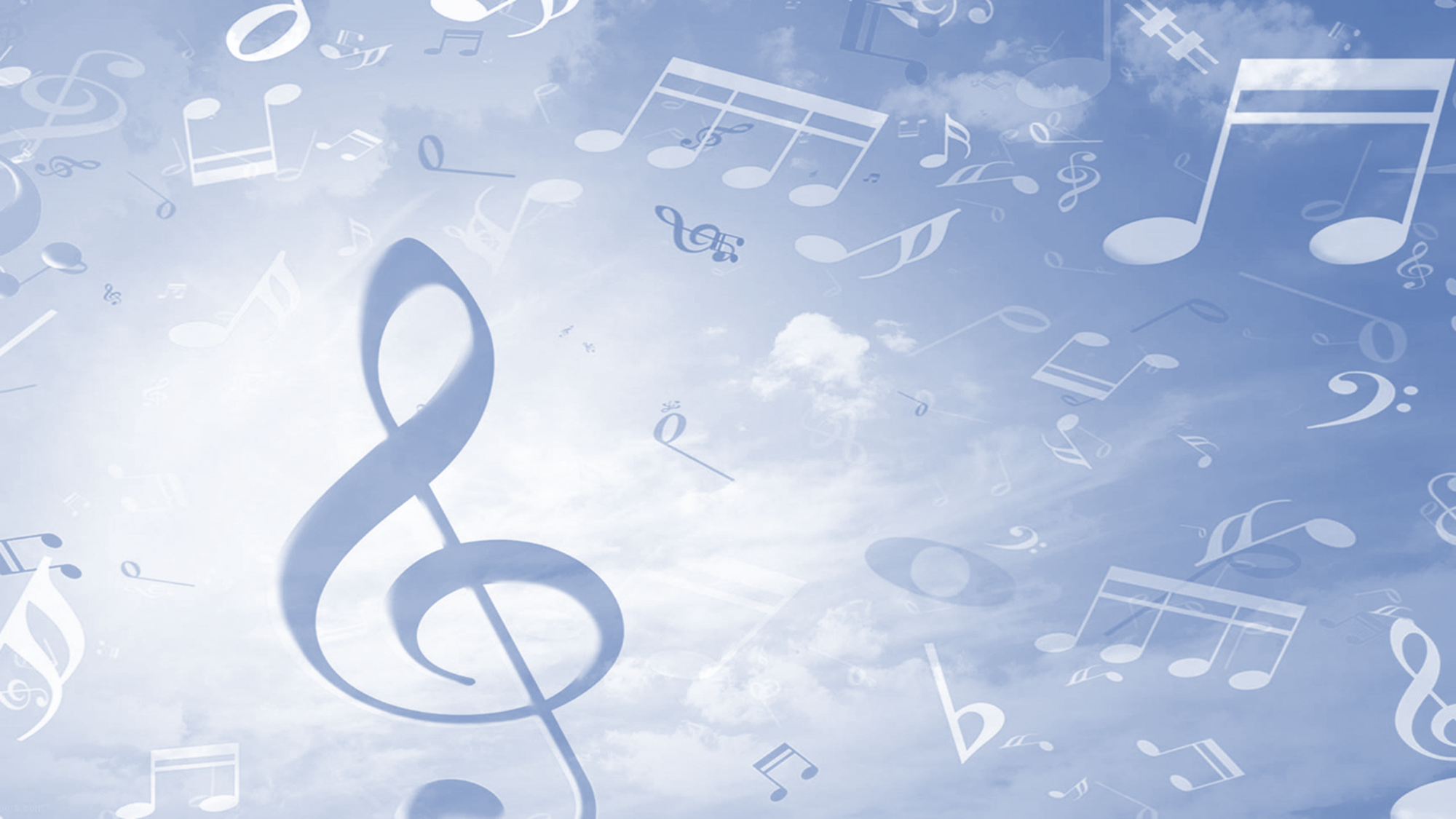 РАЗДЕЛ IV
Результаты внеурочной деятельности:
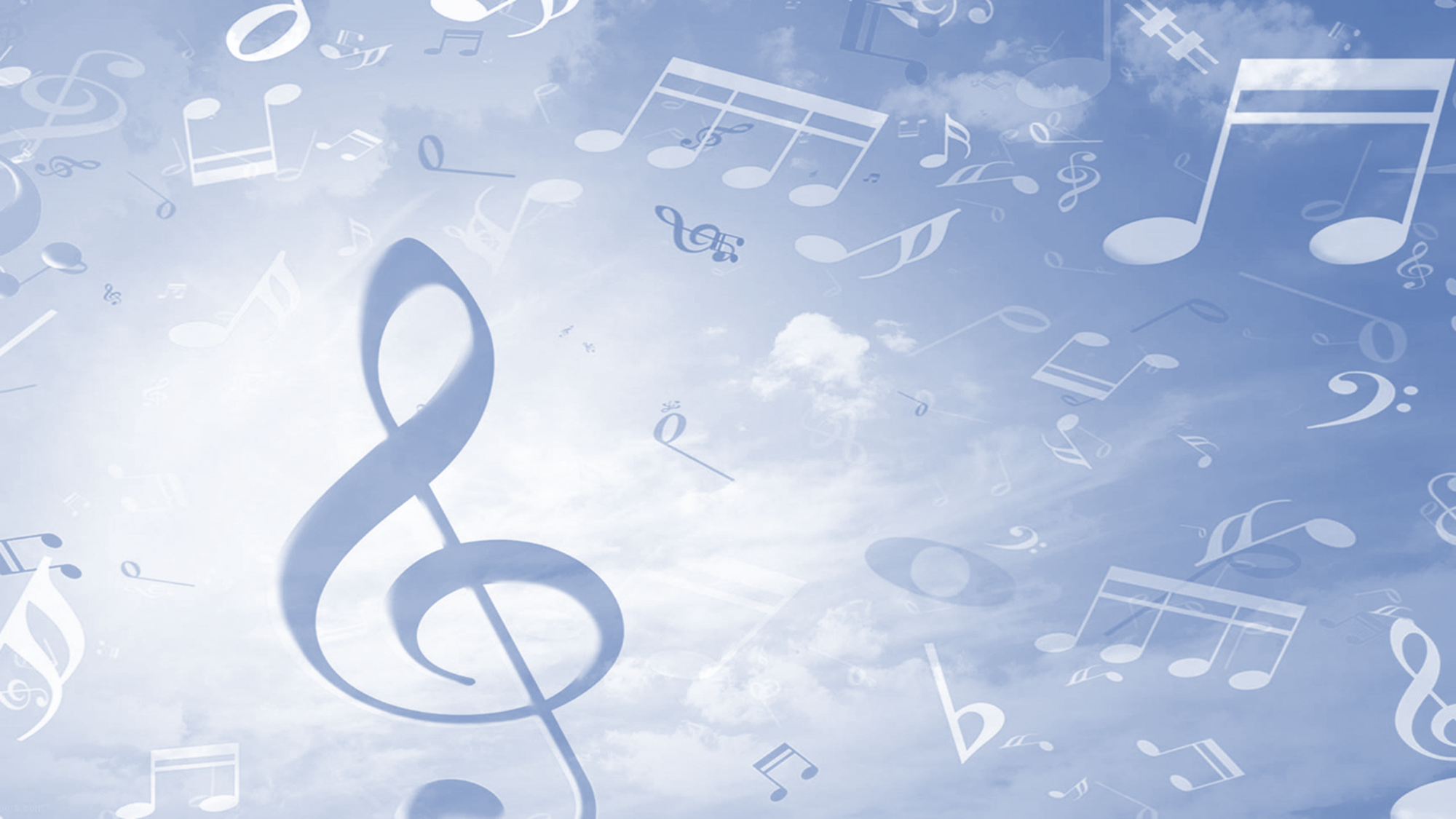 РАЗДЕЛ IV
Результаты внеурочной деятельности:
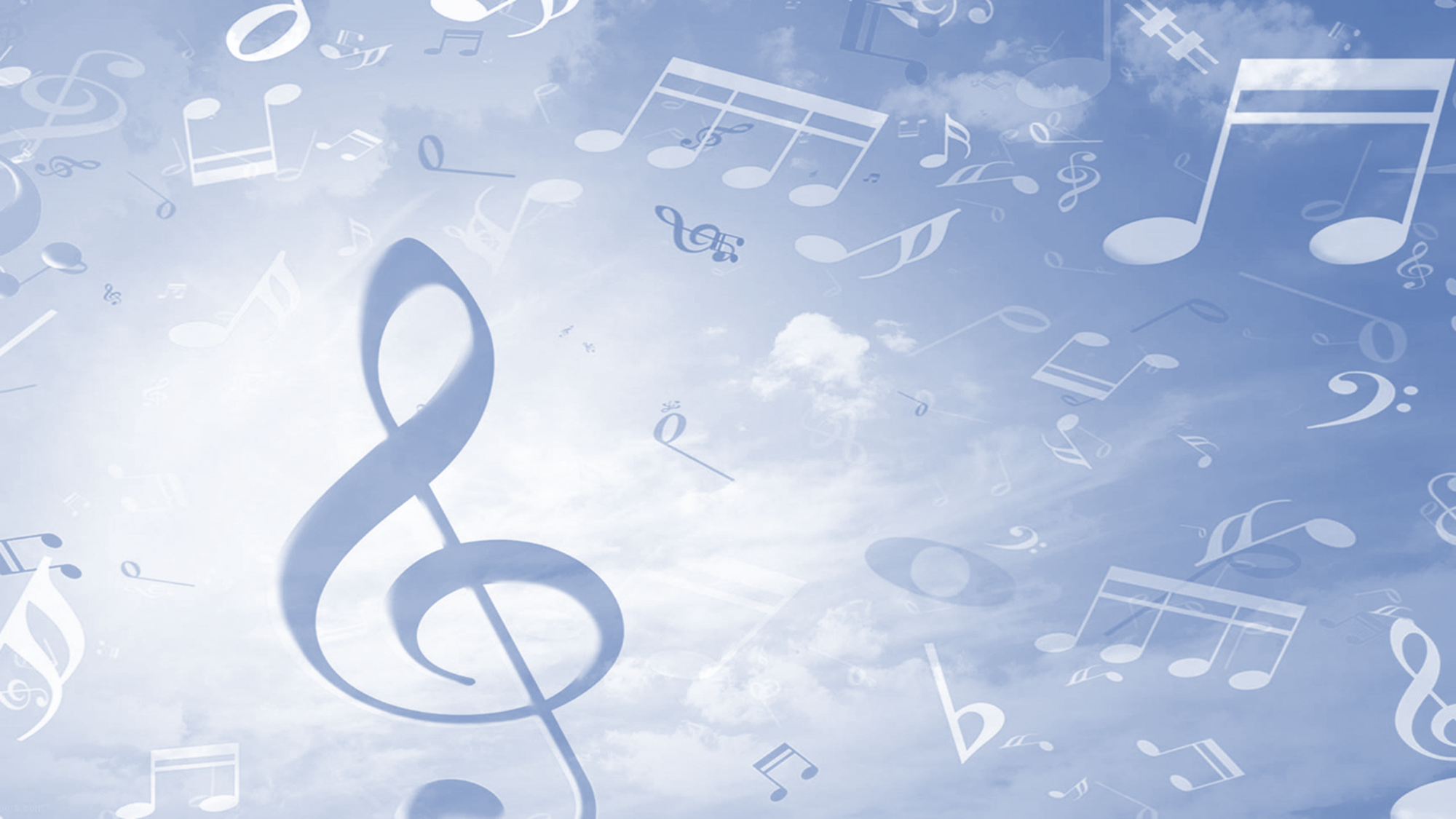 РАЗДЕЛ IV
Результаты внеурочной деятельности:
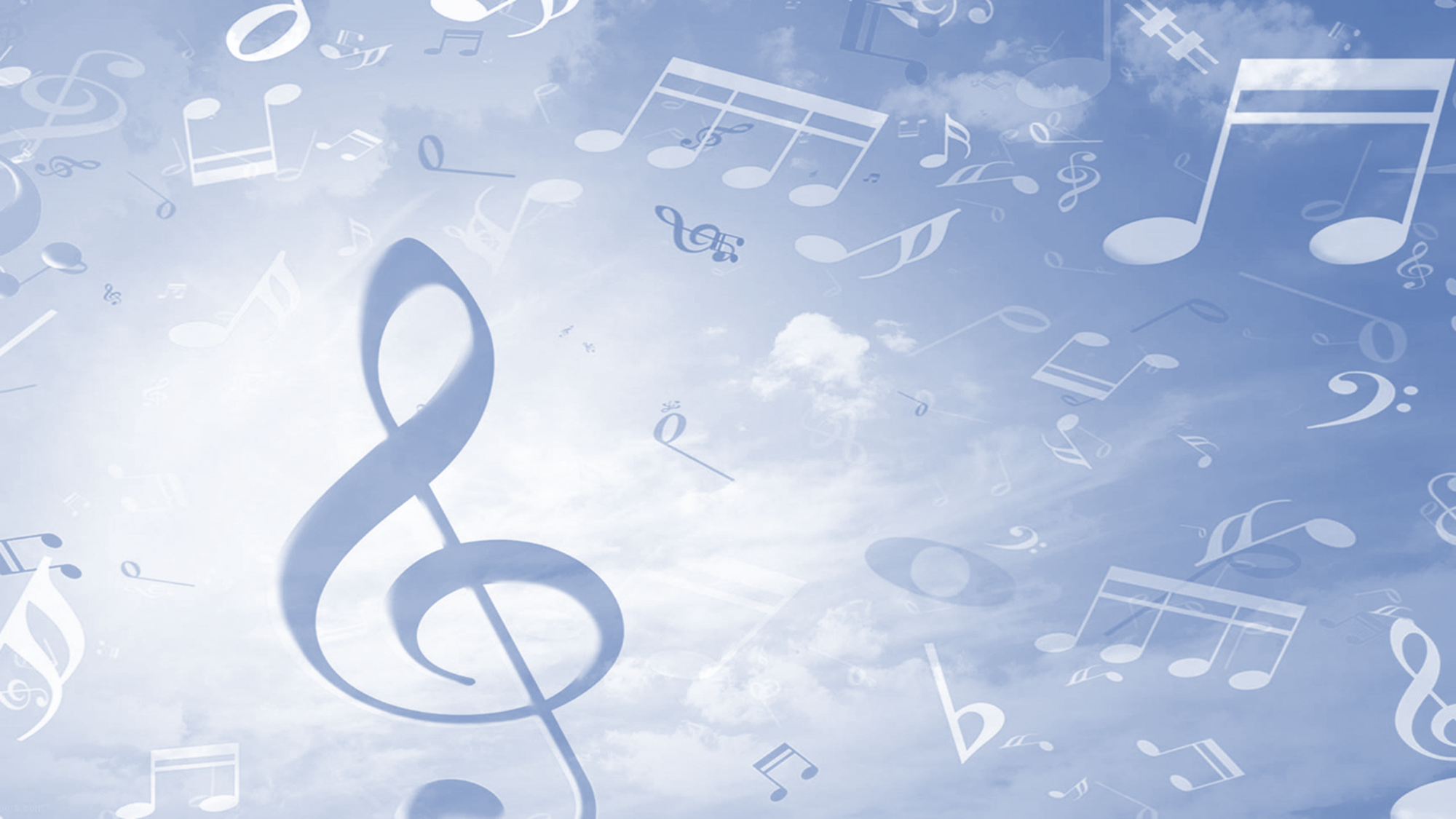 РАЗДЕЛ IV
Результаты внеурочной деятельности:
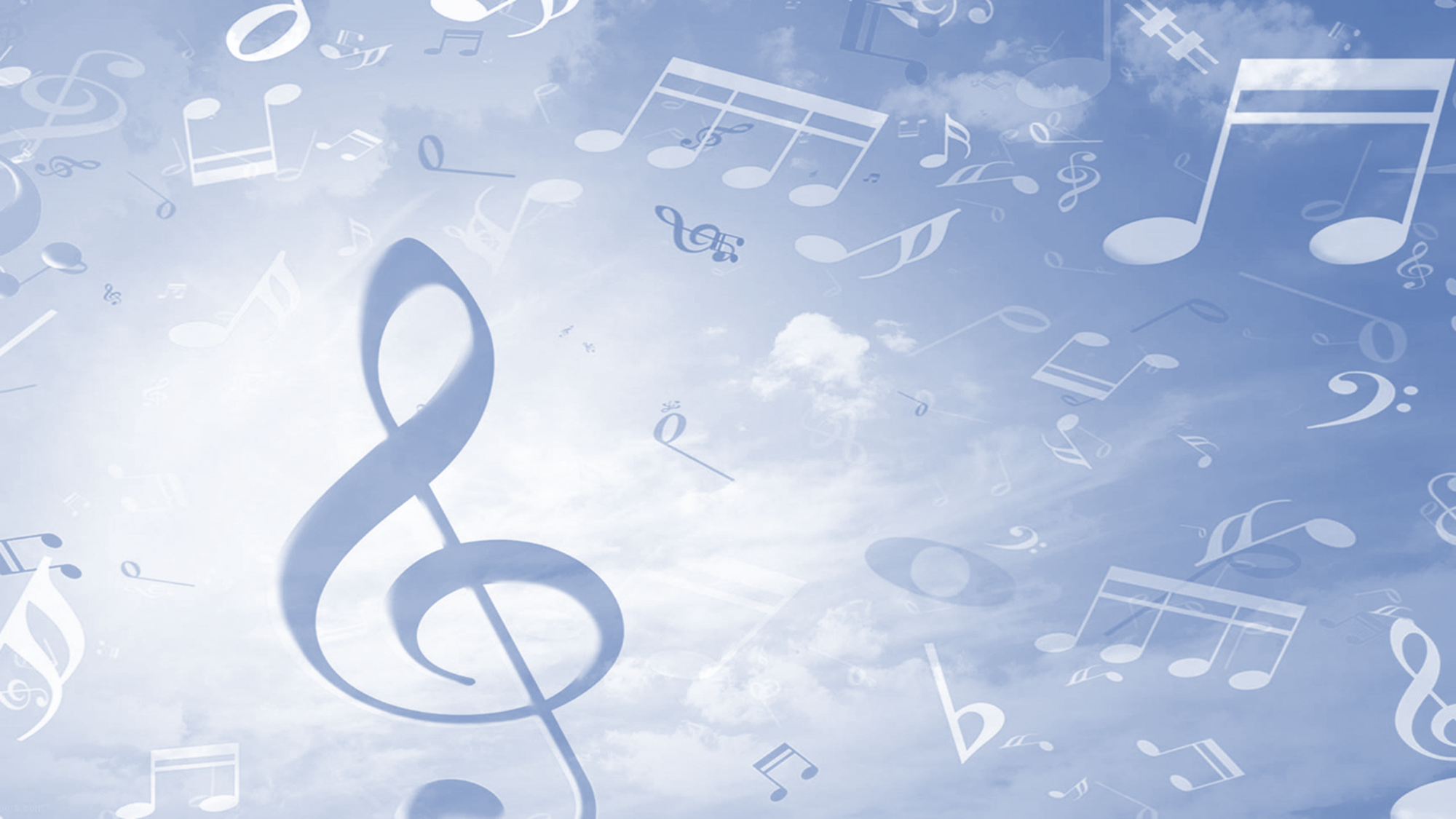 РАЗДЕЛ IV
  Результаты метадической деятельности:методические разработки педагога; сценарии конкурсов, презентации к занятиям, диагностические материалы и др.
https://nsportal.ru/detskiy-sad/muzykalno-ritmicheskoe-zanyatie/2021/11/25/bumazhnyy-orkestr-dozhdik
https://nsportal.ru/detskiy-sad/muzykalno-ritmicheskoe-zanyatie/2022/02/03/konspekt-obrazovatelnoy-deyatelnosti-dlya
https://nsportal.ru/detskiy-sad/raznoe/2022/02/03/novogodnyaya-skazka-kak-ded-moroz-golos-poteryal-stsenariy-prazdnika
https://nsportal.ru/detskiy-sad/raznoe/2022/02/03/snegurochka-v-gostyah-u-malyshey-stsenariy-prazdnika-dlya-detey
https://nsportal.ru/detskiy-sad/raznoe/2022/02/03/novogodnie-priklyucheniya-volshebnyy-kolokolchik-stsenariy-prazdnika
https://nsportal.ru/detskiy-sad/materialy-dlya-roditeley/2022/02/03/konsultatsiya-dlya-roditeleymuzykalnoe-vospriyatie-u
https://nsportal.ru/detskiy-sad/materialy-dlya-roditeley/2018/03/14/konsultatsiya-dlya-roditeley-razvitiehttps://nsportal.ru/detskiy-sad/materialy-dlya-roditeley/2018/03/14/konsultatsiya-dlya-roditeley-razvitie
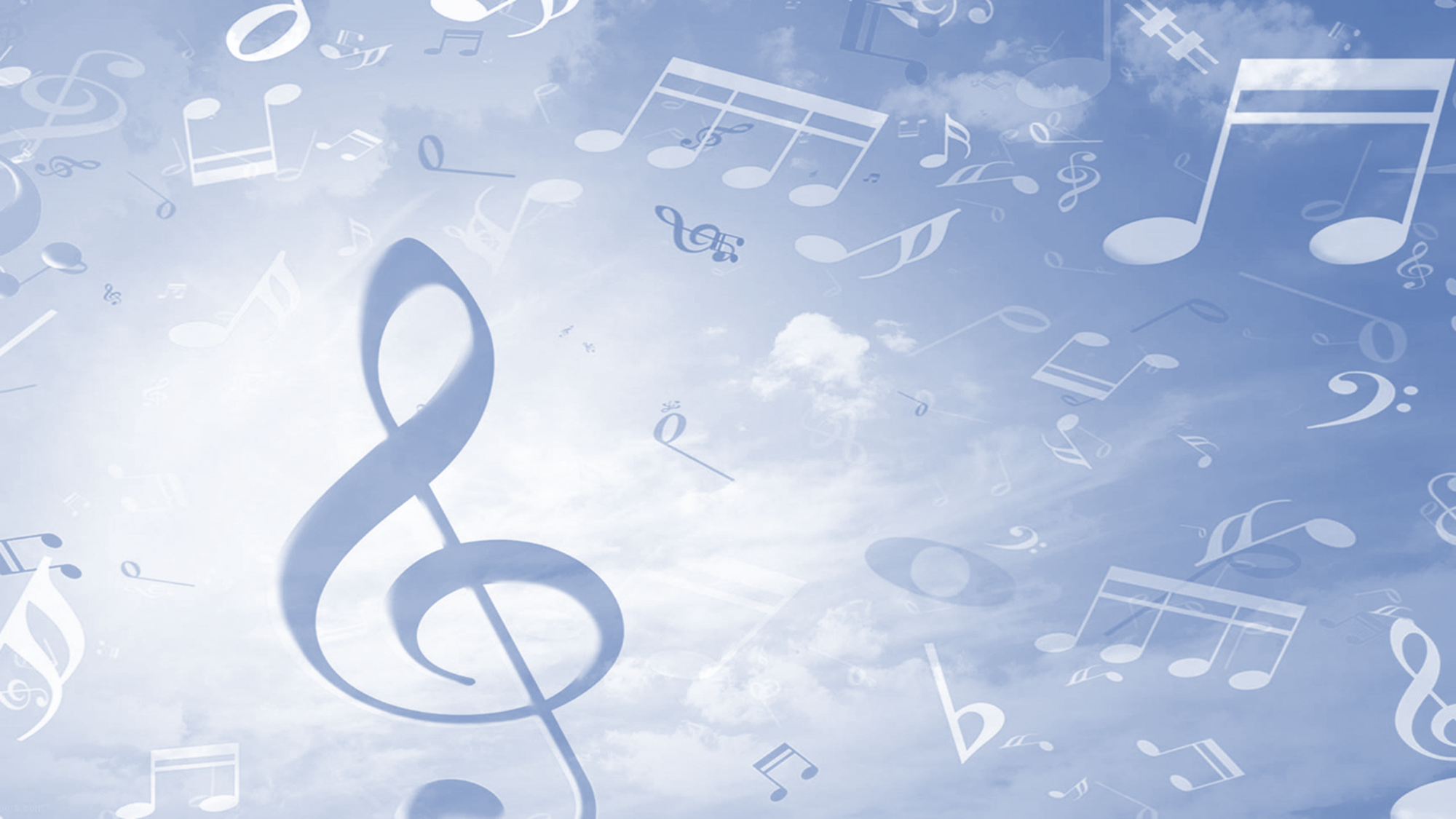 РАЗДЕЛ IV
   Достижение обучающихся:
   https://nsportal.ru/detskiy-sad/raznoe/2022/02/07/uchastie-vospitannikov-v-konkursah
Публикации в СМИ, на сайтах профессиональных сообществ:
https://nsportal.ru/sites/default/files/portfolio_photos/2022/02/02/publikatsiya_1_
2.jpghttps://nsportal.ru/sites/default/files/portfolio_photos/2022/02/02/publikatsiya_1_1.jpg
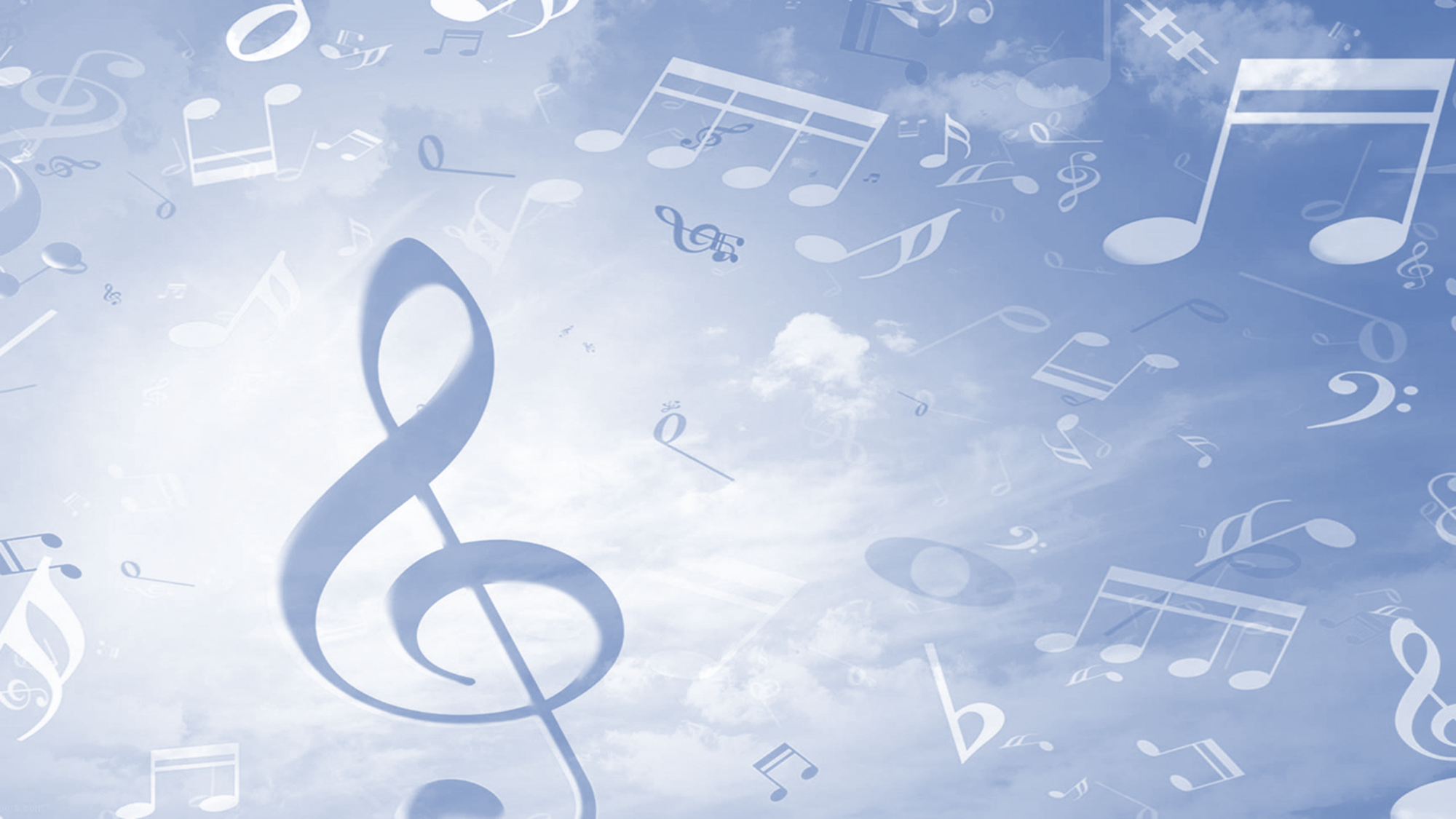 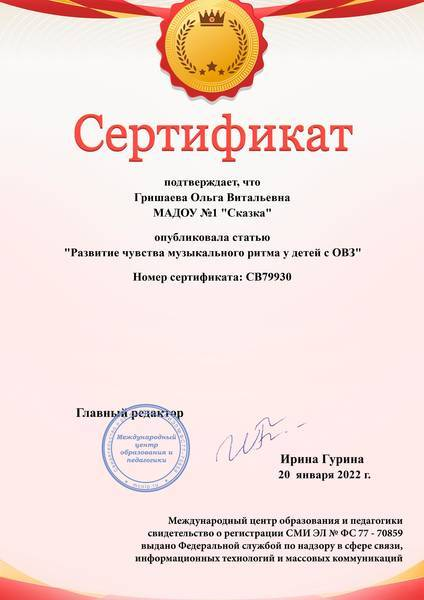 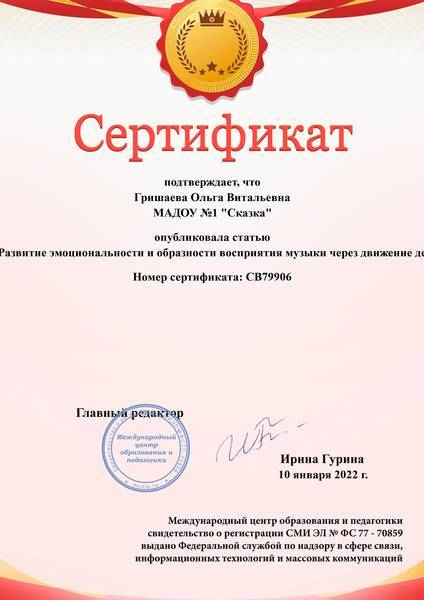